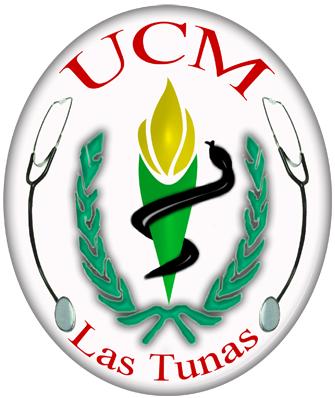 UNIVERSIDAD DE CIENCIAS MÉDICAS DE LAS TUNAS
FACULTAD DE MEDICINA
DR “ZOILO ENRIQUE MARINELLO VIDAURRETA”
Tutorial para usar los DeCS, LILAC y PubMed/Medline
Autores:  M.Sc. Juan Francisco Ramos Bermúdez
	   Profesor Auxiliar
	   Dra. Mireidys Ramos Calás 
                 Profesora Instructora
                 ATD. Yanet Durán Matos

	   Email: frank_63@ltu.sld.cu   
                 http://uvs.ltu.sld.cu
Modelo Gavilán para búsqueda de información

Fue desarrollado por Gabriel «Gavilán» Piedrahita, que lo utilizó para enseñar a los estudiantes a realizar trabajos de investigación sin necesidad de «copiar y pegar» información de Internet.
Consiste en un sistema de cuatro pasos desarrollado para ayudar en las investigaciones académicas y en la resolución de problemas mediante un enfoque racional. Se utiliza principalmente en el ámbito educativo, pero puede ser aplicado a todo tipo de situación en la que se requiera recopilar y aplicar información.
Modelo Gavilán para búsqueda de información
Paso 1: definir el problema
Paso 2: buscar y evaluar la información
Paso 3: analizar la información
Paso 4: sintetizar y utilizar la información
Definir el problema: contempla reconocer la    necesidad de información y consiste en:
Plantear el problema principal ¿Qué queremos conocer o descubrir? ¿Qué pregunta puede ser más relevante para el tema sobre el que queremos indagar? 
 
Analizar la pregunta ¿nos va a ayudar a organizar mejor la información? ¿Qué hipótesis podríamos plantear a partir de la pregunta inicial? ¿Qué tipo de información necesitamos para responderla? Qué es lo que se requiere para realizar la tarea?
[Speaker Notes: Estas preguntas iniciales deben ser complejas e incluir varios aspectos, de tal manera que den lugar a muchas otras preguntas y a un uso más eficiente de la información recogida.]
DEFINIR EL PROBLEMA:RECONOCER LA NECESIDAD DE INFORMACIÓN
Formular un plan: realizar una primera planificación sobre la forma en la que se va a recopilar toda la información relevante. Para ello, lo más importante es decidir sobre qué subtemas es necesario investigar. 
Formular otras preguntas: si es muy amplio, es necesario formular varias preguntas además de la inicial. De esta manera, los alumnos se asegurarán de ser exhaustivos en su búsqueda de información.
Paso 2: buscar y evaluar la información
¿Dónde están estas fuentes? 

¿Dónde está la información al interior de cada fuente?

Conseguir un artículo de revista en la biblioteca o en línea( revistas científicas, revistas médicas cubanas, revistas internacionales como Scielo, Hinari, IMBIOMED, INTRAMED

Encontrar un libro específico en las estanterías o en la BVS de INFOMED 

Encontrar un artículo en las bases de datos bibliográficas (PubMed/Medline, EBSCOhost, eCUMED, LILAC, etc).

Utilizar el DeCS o el LIS(Cubano),  MeSH o  LIS Regional (internacional.
Paso 3: analizar la información
Una vez recopilada toda la información relevante de fuentes fiables, el estudiante debe ser capaz de analizarla y de construir una narrativa coherente a partir de esta.
Para ello, lo más importante es que utilicen su capacidad de síntesis y que traten de responder tanto a la pregunta inicial como a las secundarias.
Paso 4: sintetizar y utilizar la información
El estudiante debe ser capaz de utilizar toda la información que ha recopilado para extraer una conclusión general y elaborar un producto concreto con esta.
Este producto puede ir desde una presentación en PowerPoint hasta un informe de investigación más complejo.
Pasos de una estrategia de búsqueda
Precisar el tema.
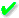 Definir o aclarar el tema.
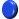 Seleccionar modificadores o filtros.
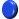 Elección de términos de búsqueda.
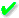 Selección de fuentes de información.
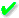 Ejecución de la búsqueda.
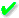 Precisar el tema de búsqueda
¿Qué quiero buscar?
¿Qué tipo de documentos se desean en los resultados?
¿Qué deseo saber sobre ese tema?
Estrategia 
de búsqueda
¿Existen sinónimos de lo que se está buscando?
¿Para qué lo voy a usar?
Precisar el tema de búsqueda
¿Qué quiero buscar?
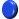 Ortodoncia
¿Qué desea saber sobre ese tema?
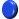 Procedimientos de Ortodoncia correctiva
¿Existen sinónimos de los que se está buscando?
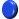 Precisar el tema de búsqueda
¿Para qué lo voy a usar?
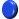 Tesis, una clase, una conferencia, para conocer sobre el tema, material didáctico, un evento.
¿Qué tipo de documentos se desean en los resultados?
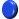 Artículos, tesis, monografías, comentarios, noticias.
Seleccionar modificadores
Los modificadores o filtros son atributos que ayudan a delimitar el tema de búsqueda.
¿En qué idiomas deseo los resultados?
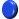 Español, Inglés, Francés, Portugués.
Período a cubrir
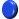 Desde el año 2016 hasta el 2020
Área geográfica
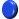 Cuba, África, Continente Europeo
Definir términos de búsqueda
Palabras claves
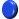 Ortodoncia correctiva,  (emplear los DeCS)
Traducción
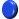 Ortodontia
Lenguaje normalizado
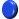 No es más que utilizar el lenguaje que entienden los buscadores de información.
El Descriptor en Ciencias de la Salud DeCS
Es un vocabulario trilingüe:
 Español
 Portugués
 Inglés
 Posee más 15000 descriptores.
El vocabulario estructurado y trilingüe DeCS
Descriptores en Ciencias de la Salud fue creado por BIREME para uso en la indización de artículos de revistas científicas, libros, anales de congresos, informes técnicos, y otros tipos de materiales, así como para ser usado en la búsqueda y recuperación de asuntos de la literatura científica en las bases de datos LILACS, MEDLINE y otras.

El DeCS integra la metodología LILACS y, juntamente con el LIS – Localizador de Información en Salud, es un componente integrador de la Biblioteca Virtual en Salud.
Búsqueda en los DeCS
ÍNDICE PERMUTADO: En este sentido, el objetivo primordial de este tipo de proceso es lograr realizar un índice de contenidos, que facilite la rápida ubicación del mismo, garantizando así el acceso a las distintas informaciones, conceptos y datos que conforman el contenido, permitiendo también la rápida recuperación de la información.
Cuando realizamos búsqueda debemos guardar las referencias para luego emplearla en el texto argumentativo de la investigación que estamos realizando y para facilitar esta tarea debemos emplear los gestores bibliográfico por ejemplo EndNote X9
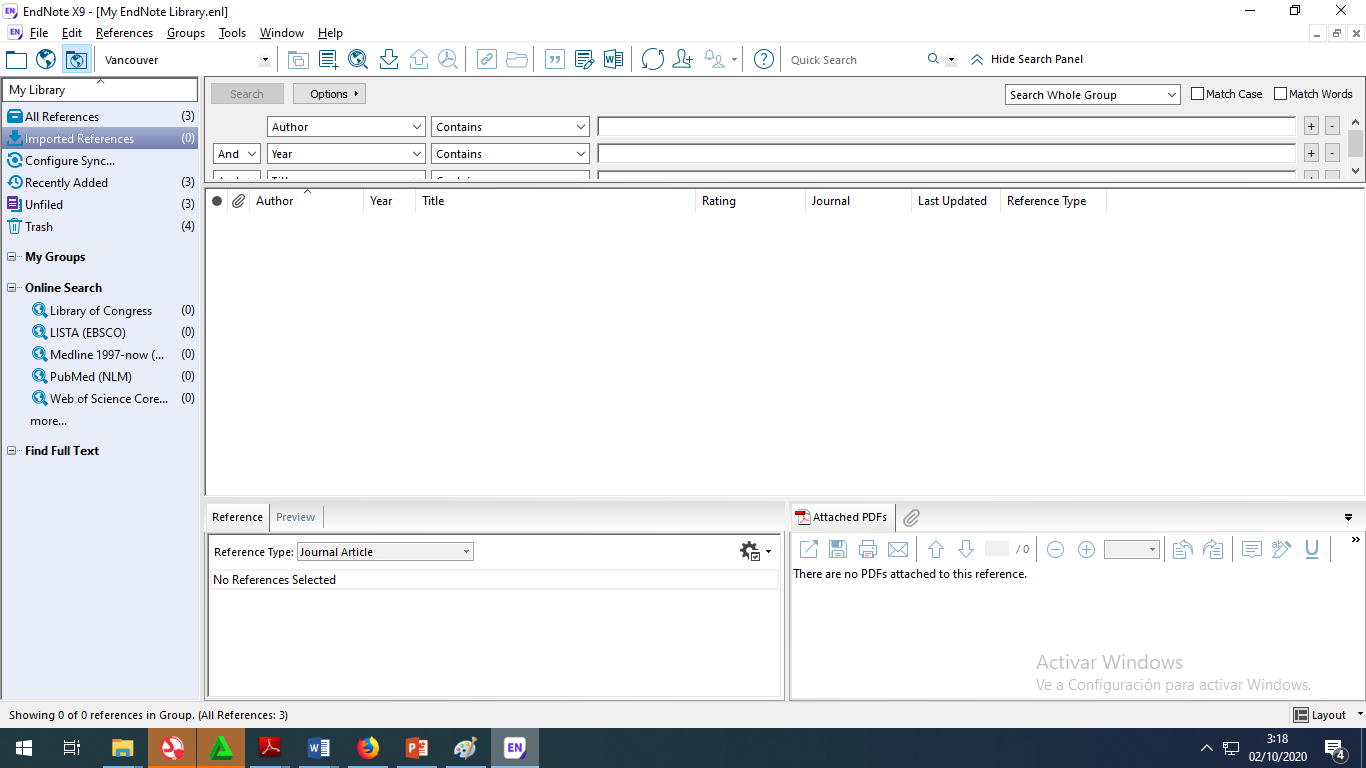 Abrimos el Gestor Bibliográfico para guardar las referencias en su momento
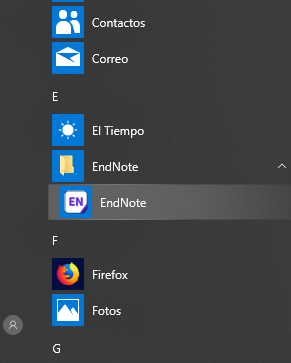 Búsqueda simple en Infomed
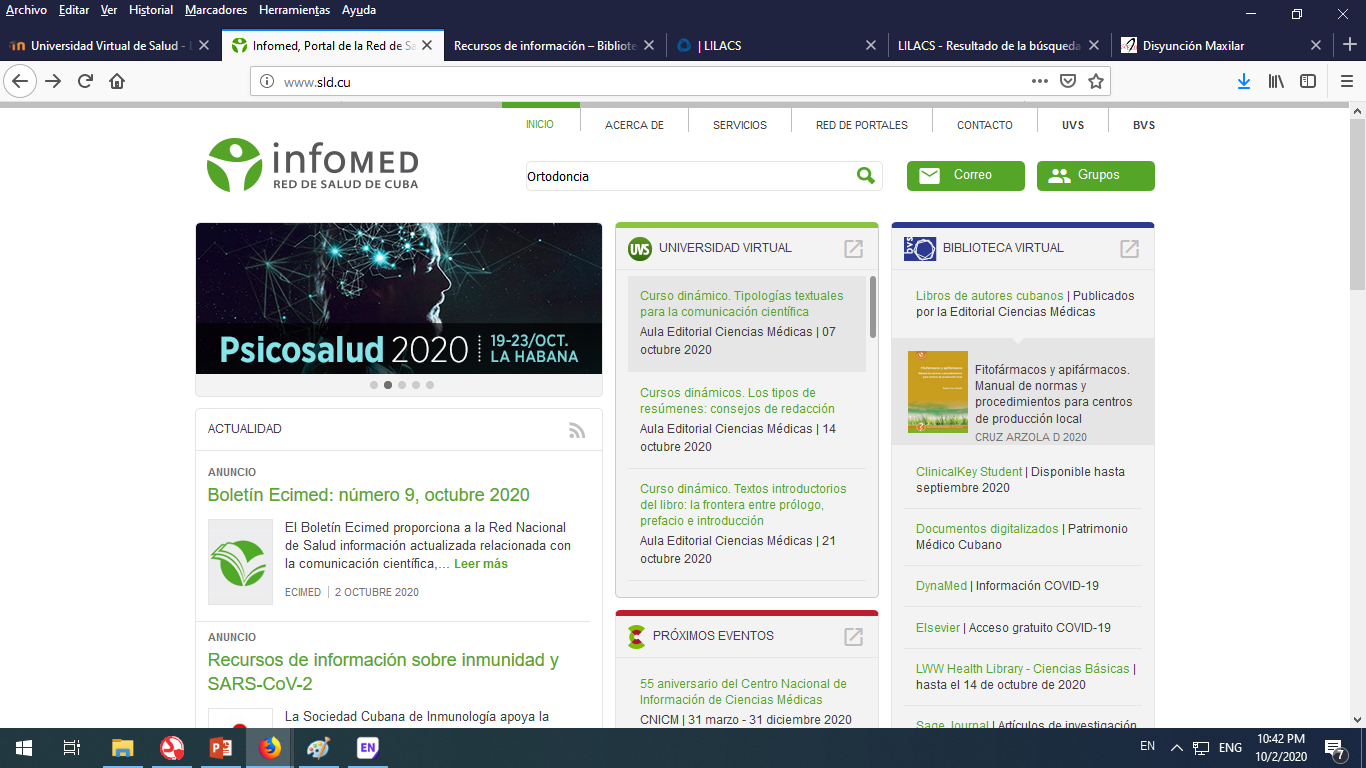 Búsqueda simple en Infomed
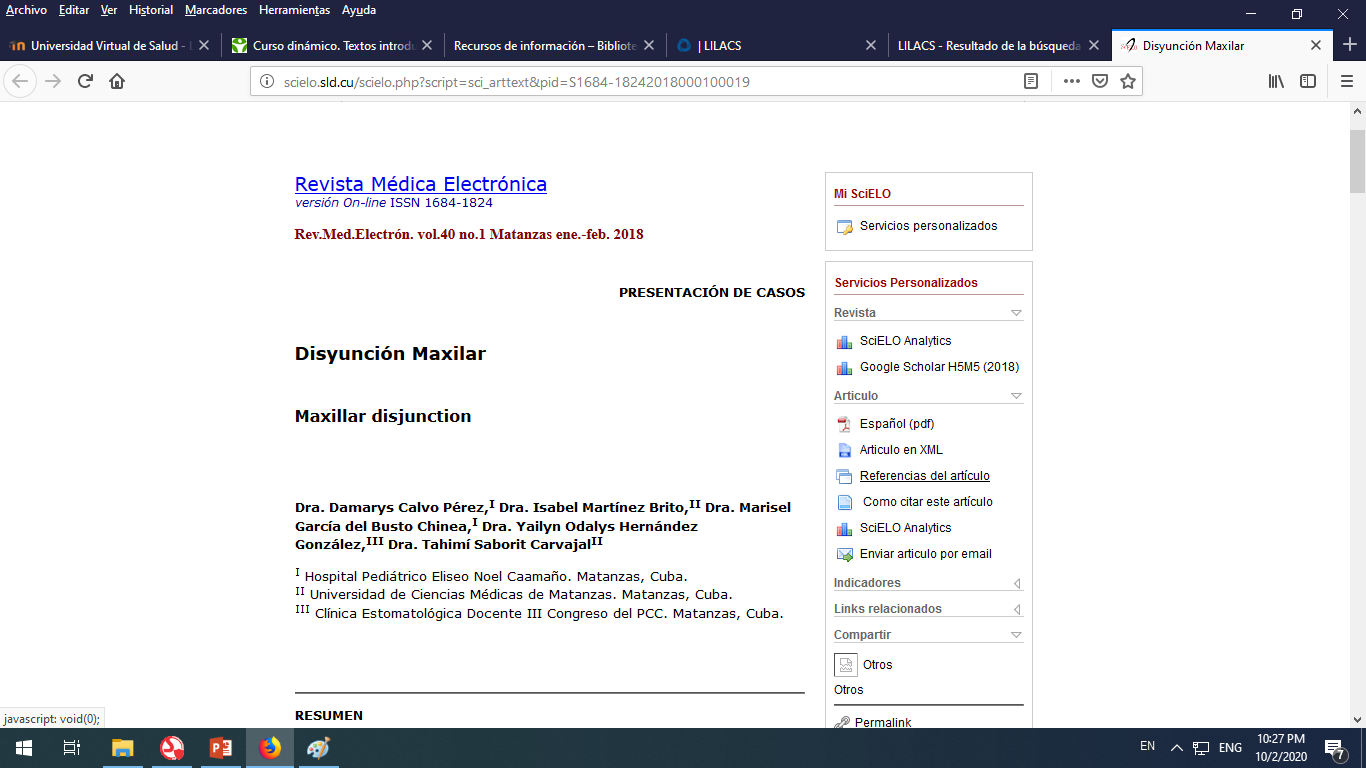 Búsqueda simple en Infomed
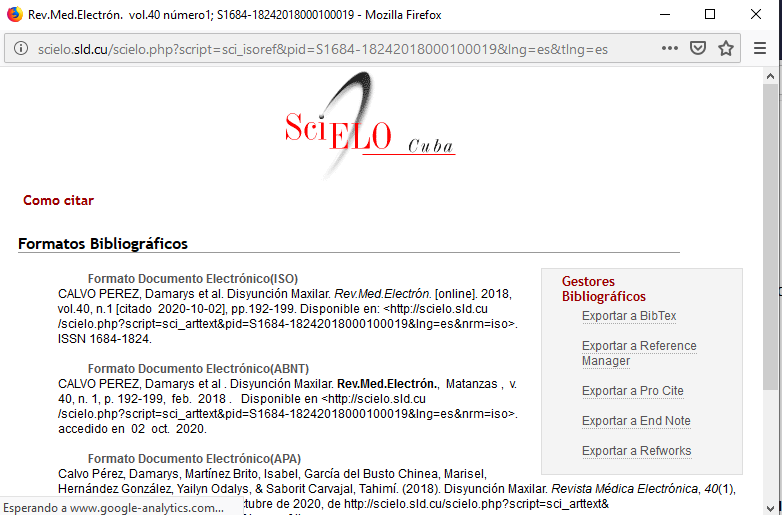 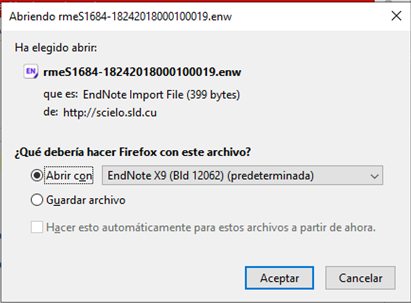 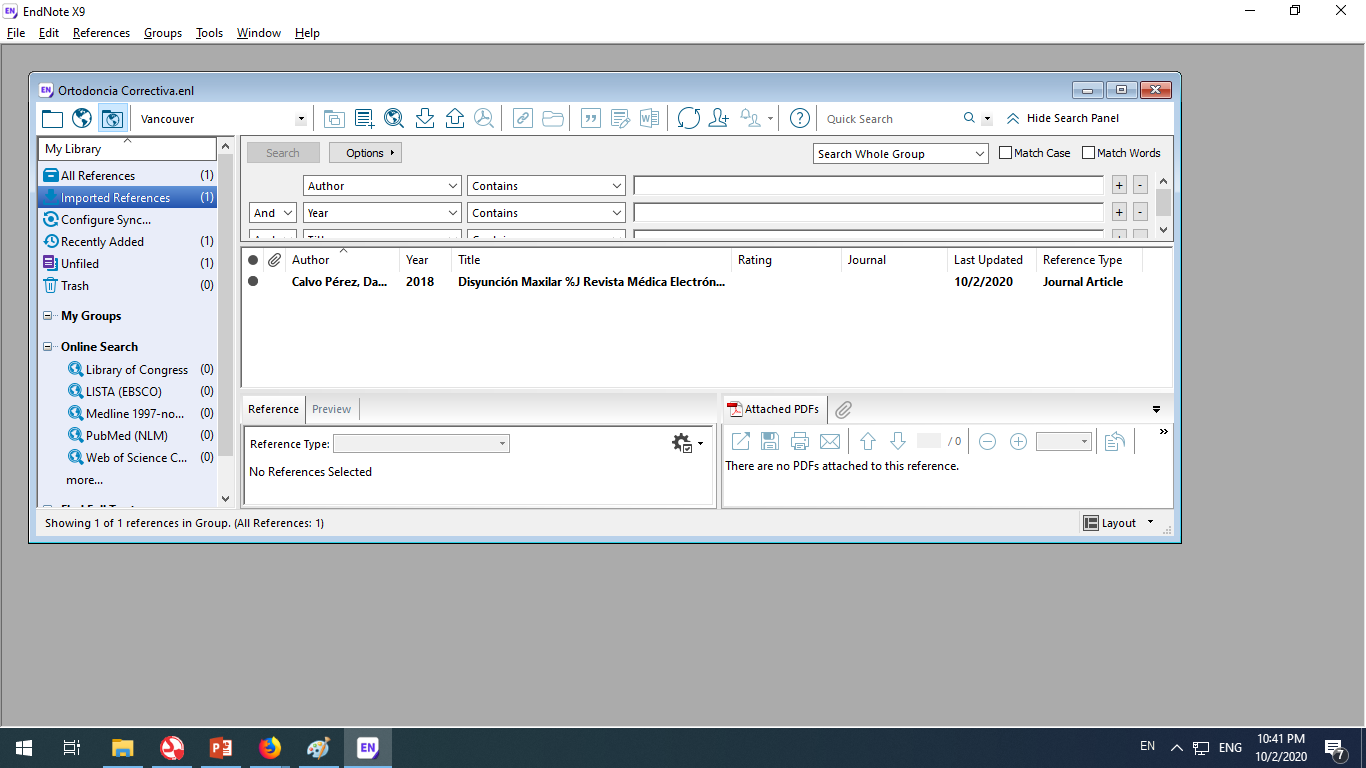 Procedimiento para realizar búsquedas en los DeCS y LILAC
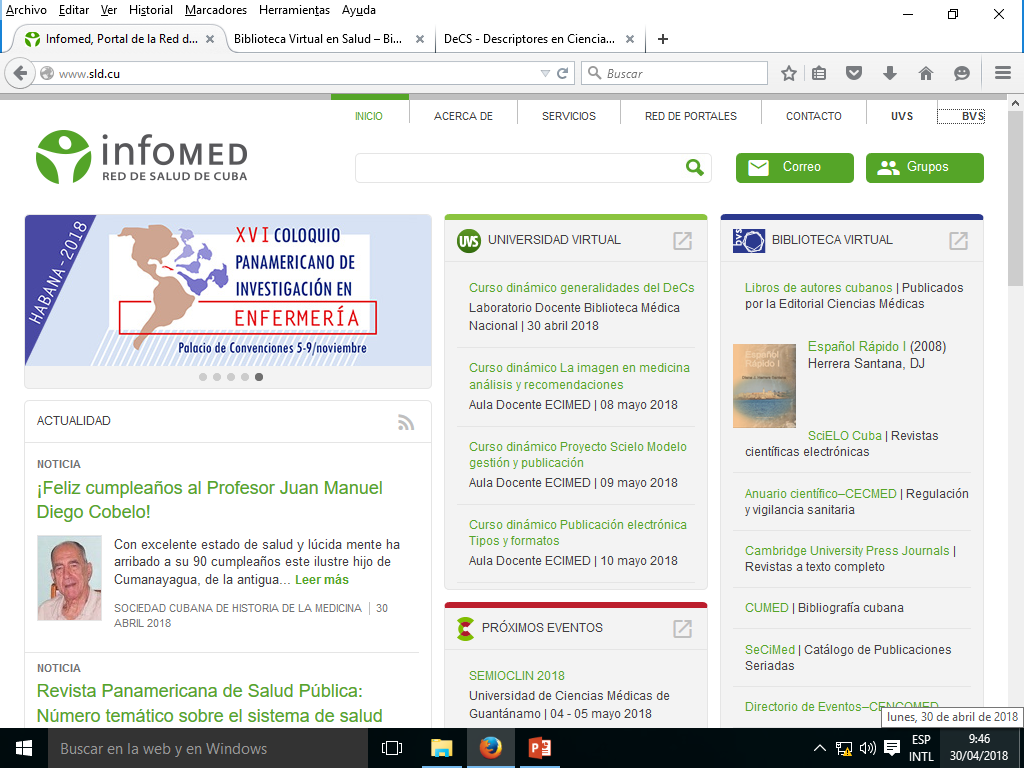 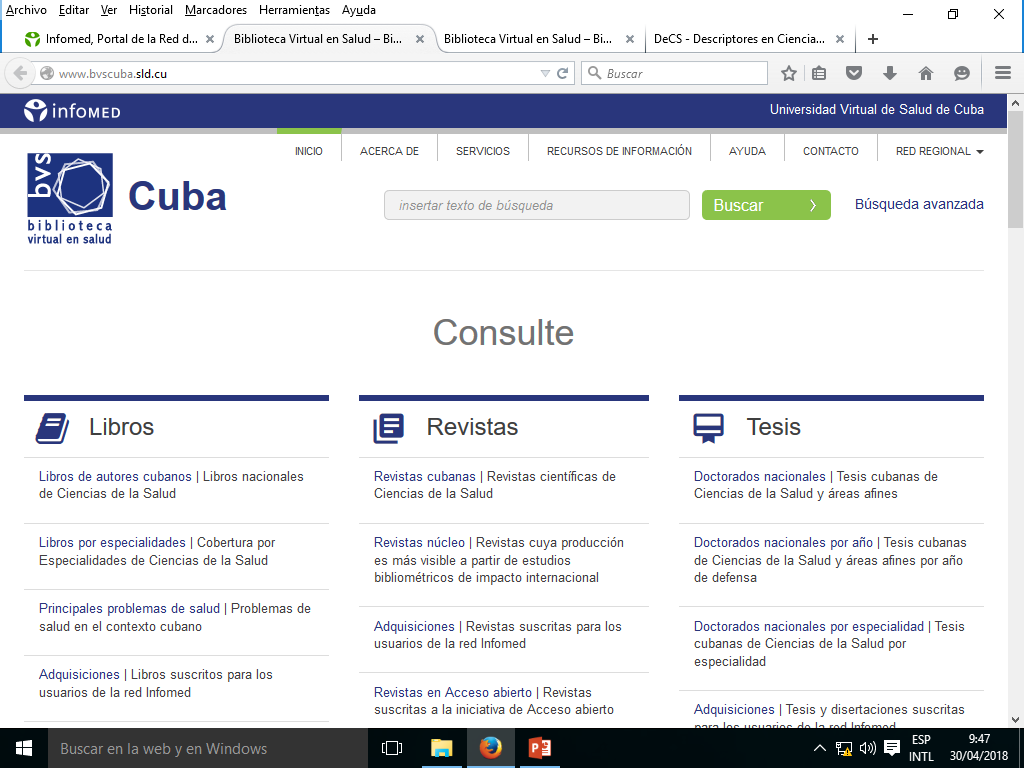 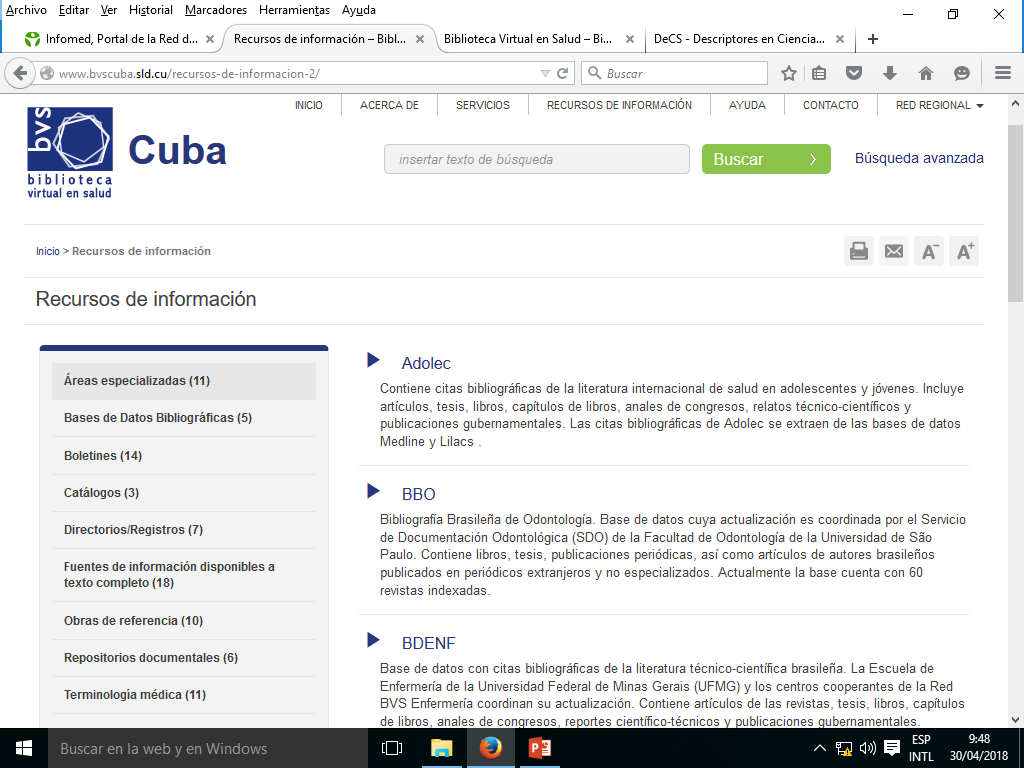 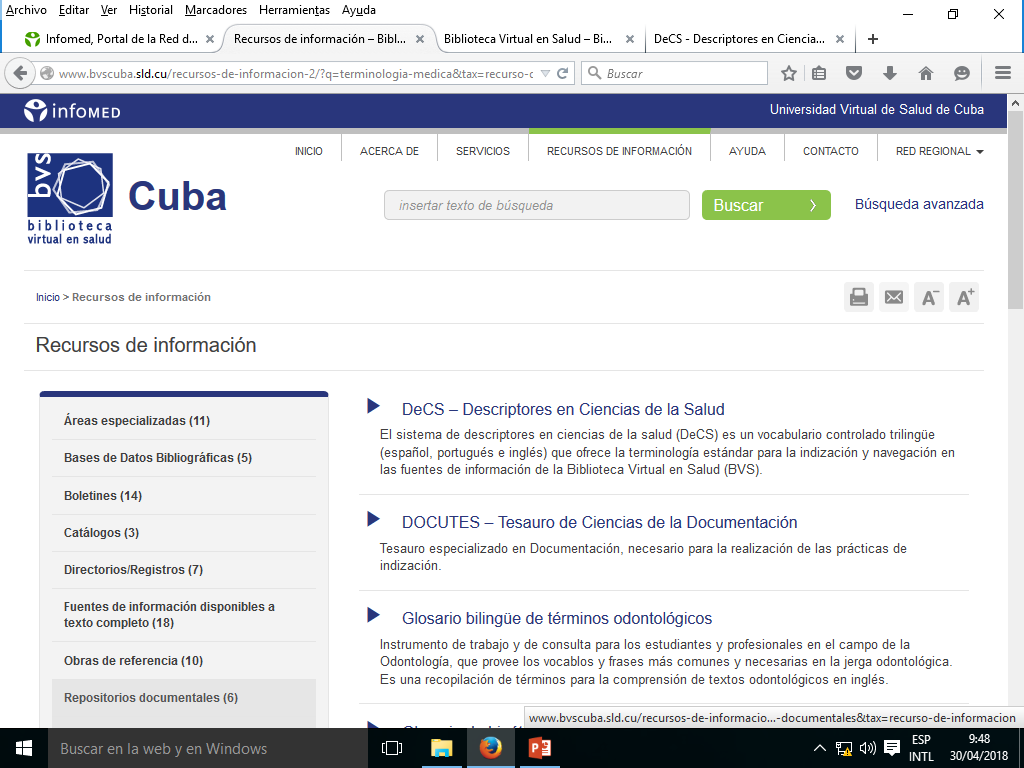 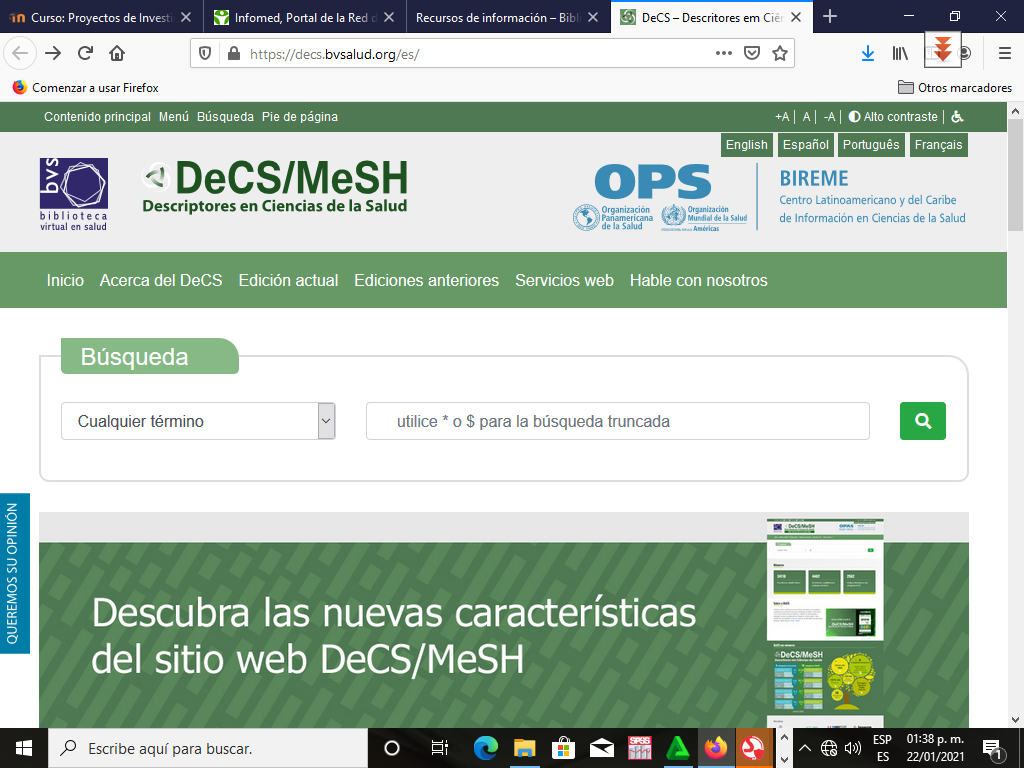 Clic Aquí
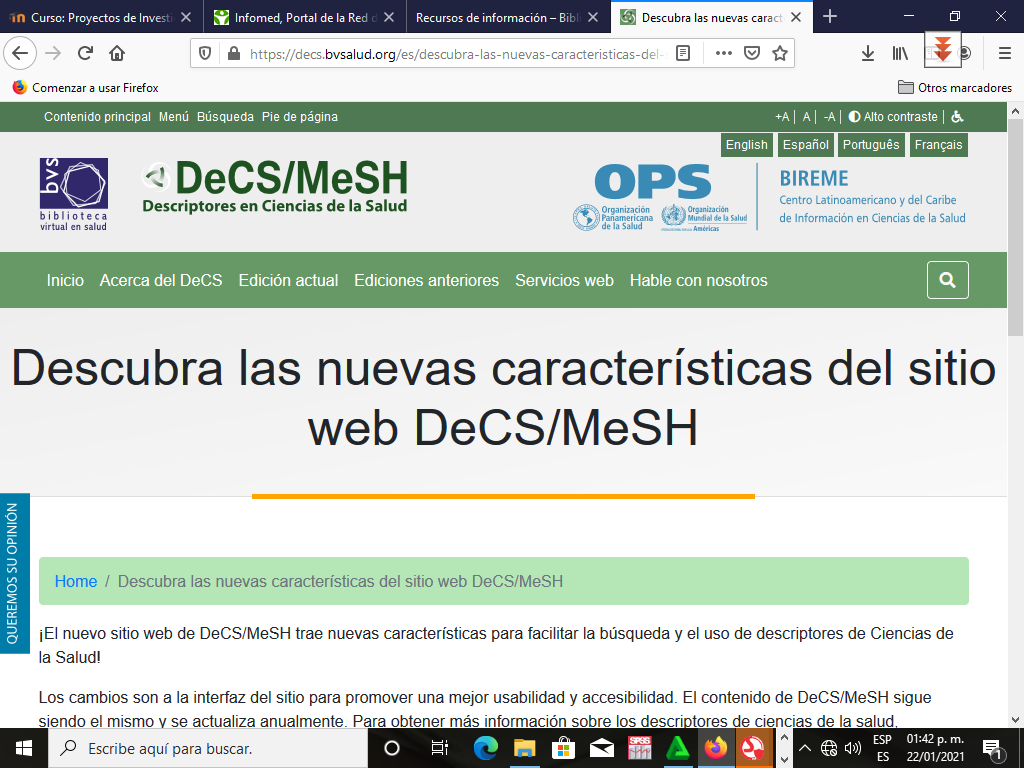 Hay
Que bajar
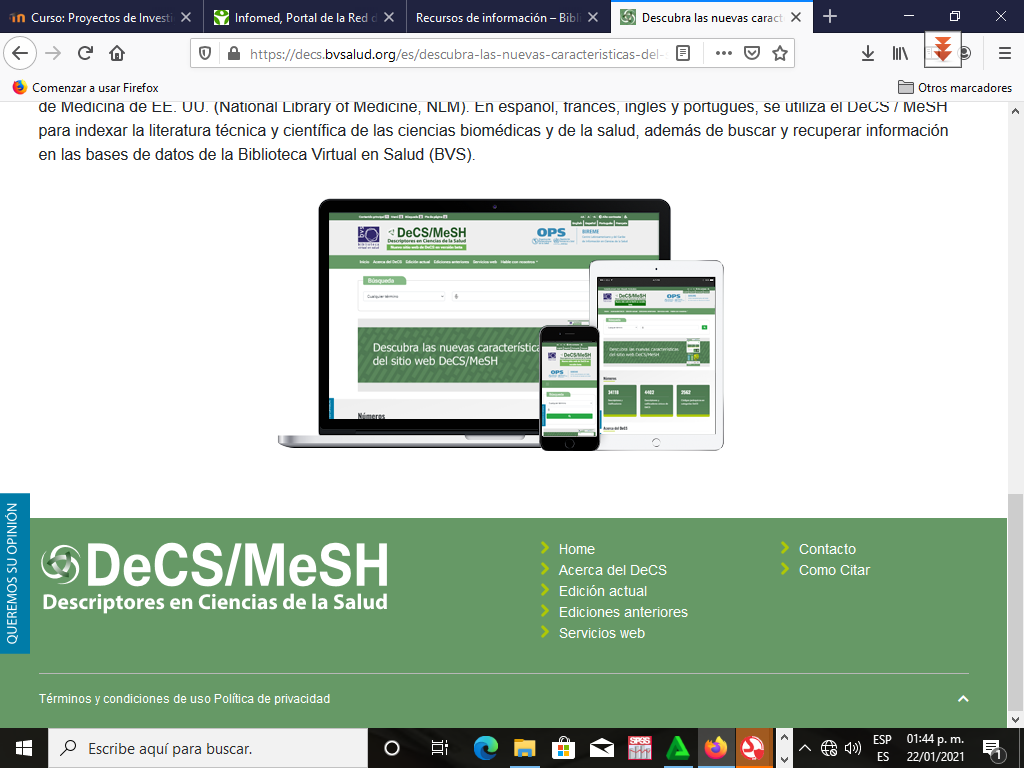 Clic 
Aquí
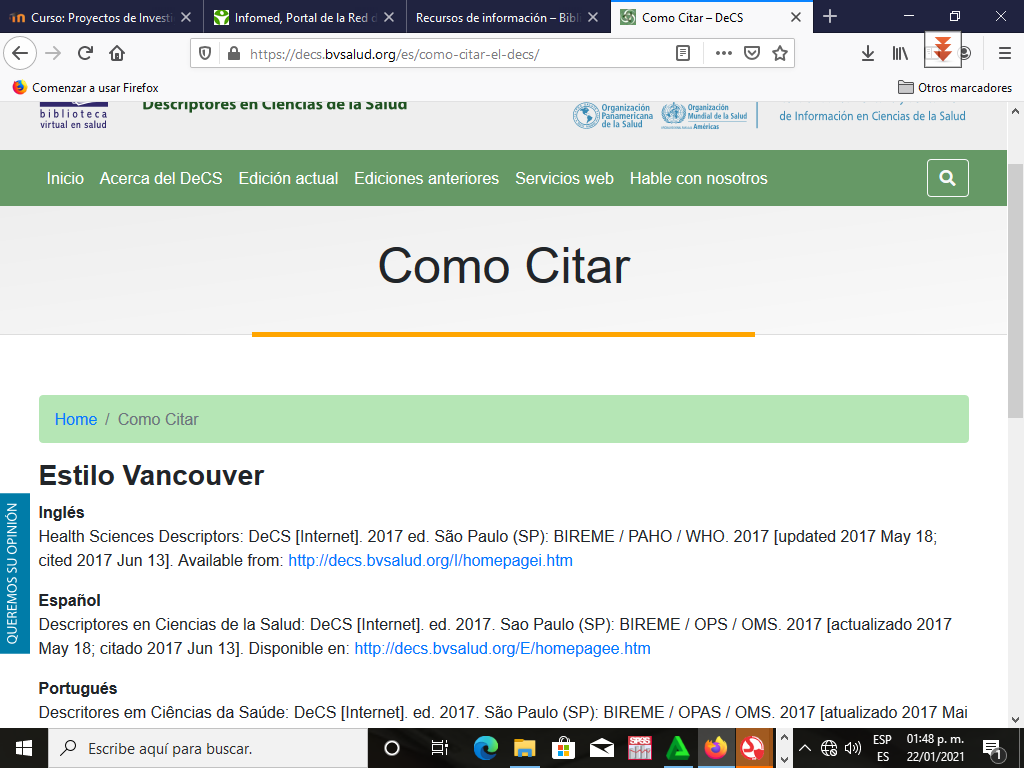 Clic
Aquí
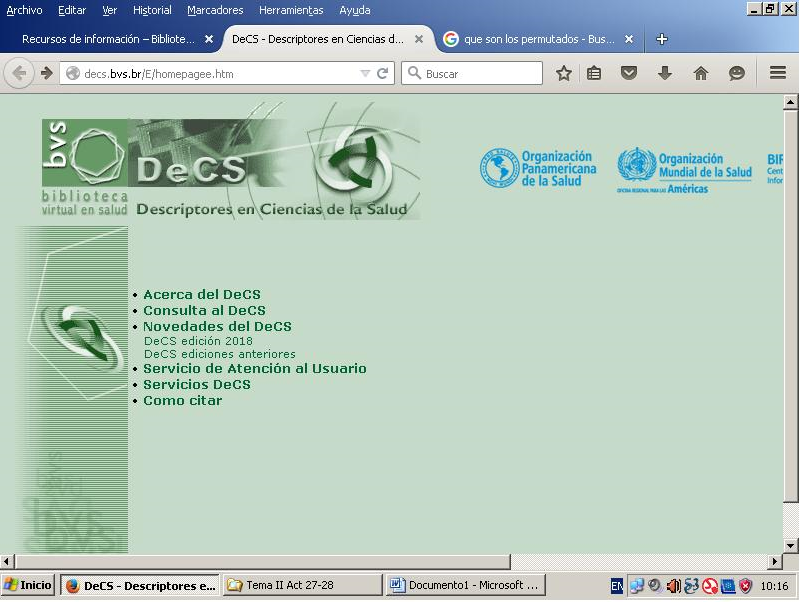 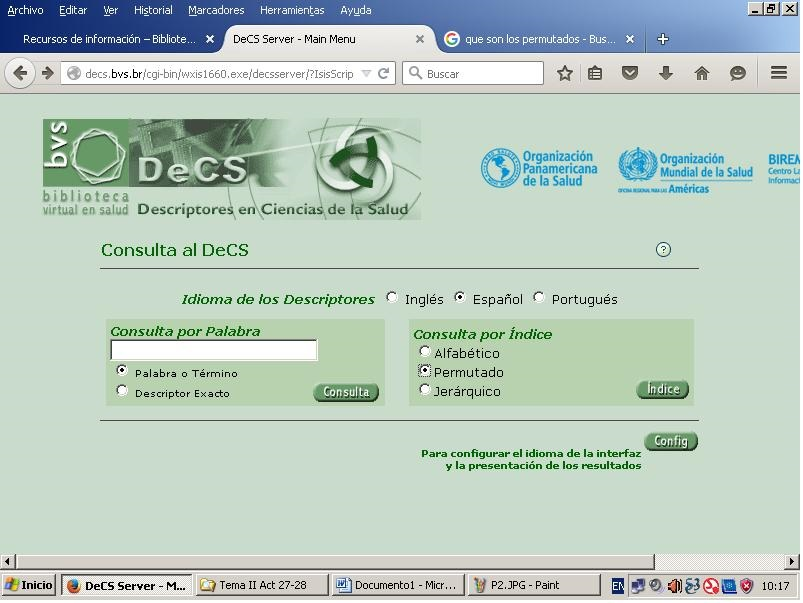 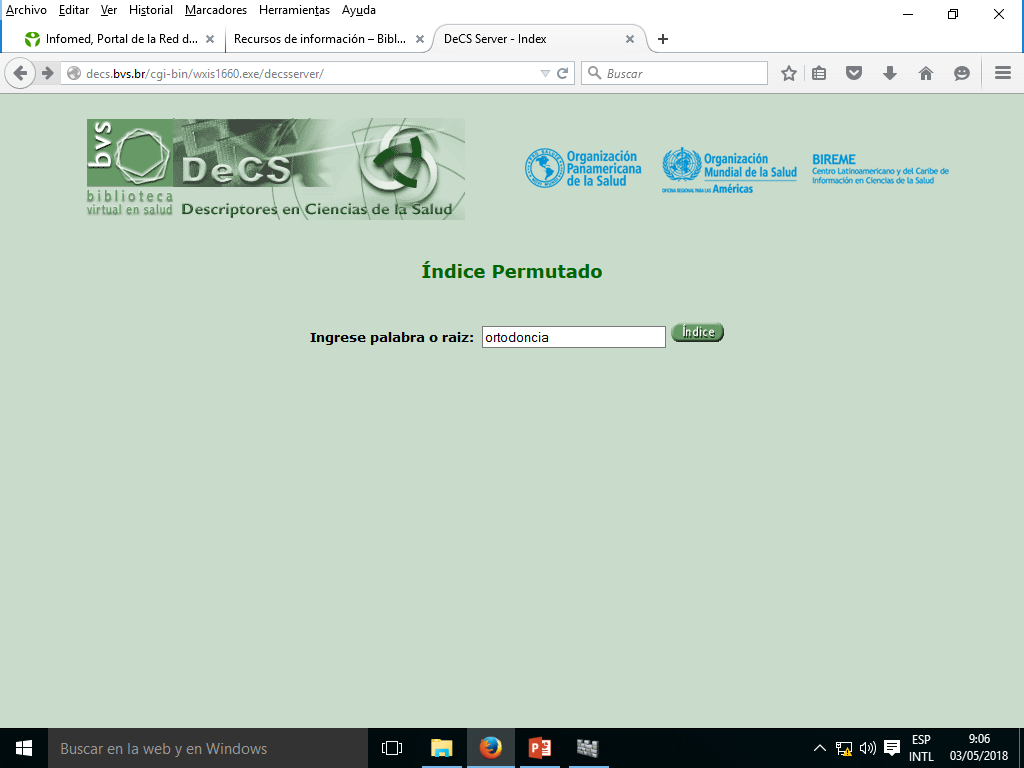 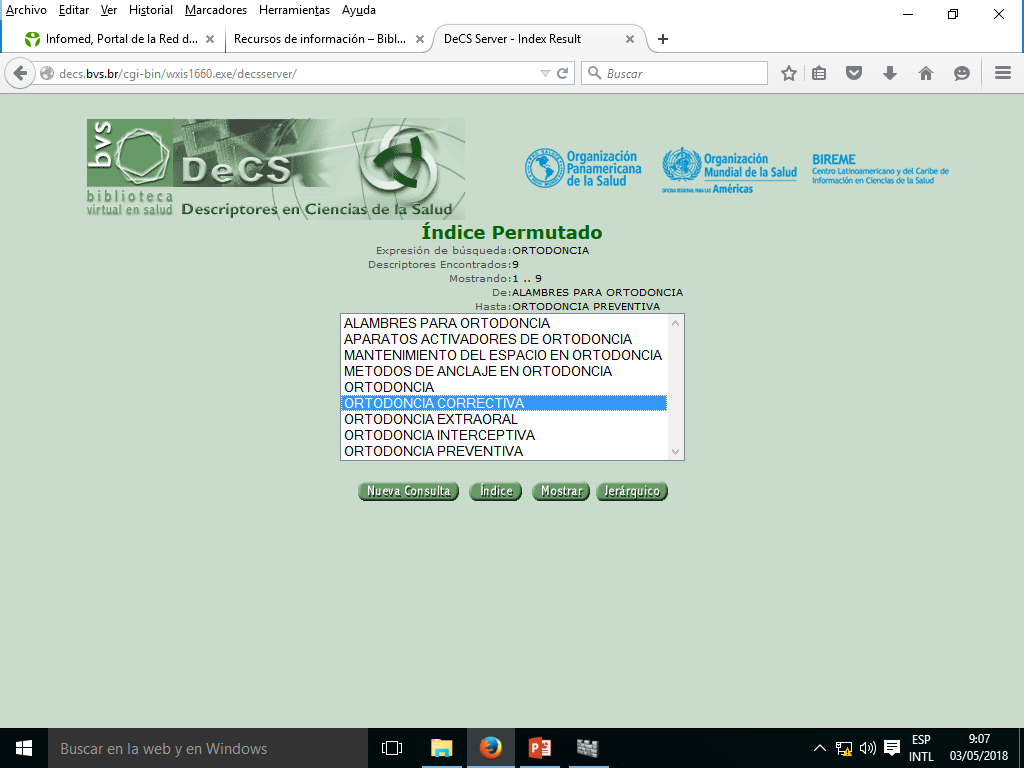 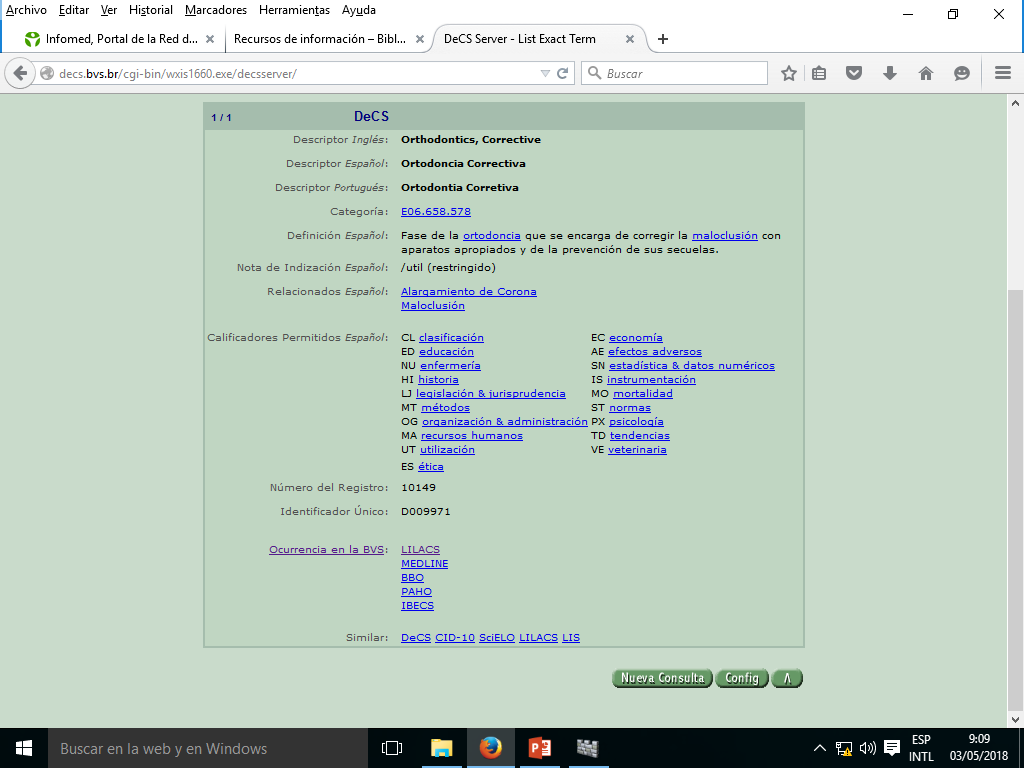 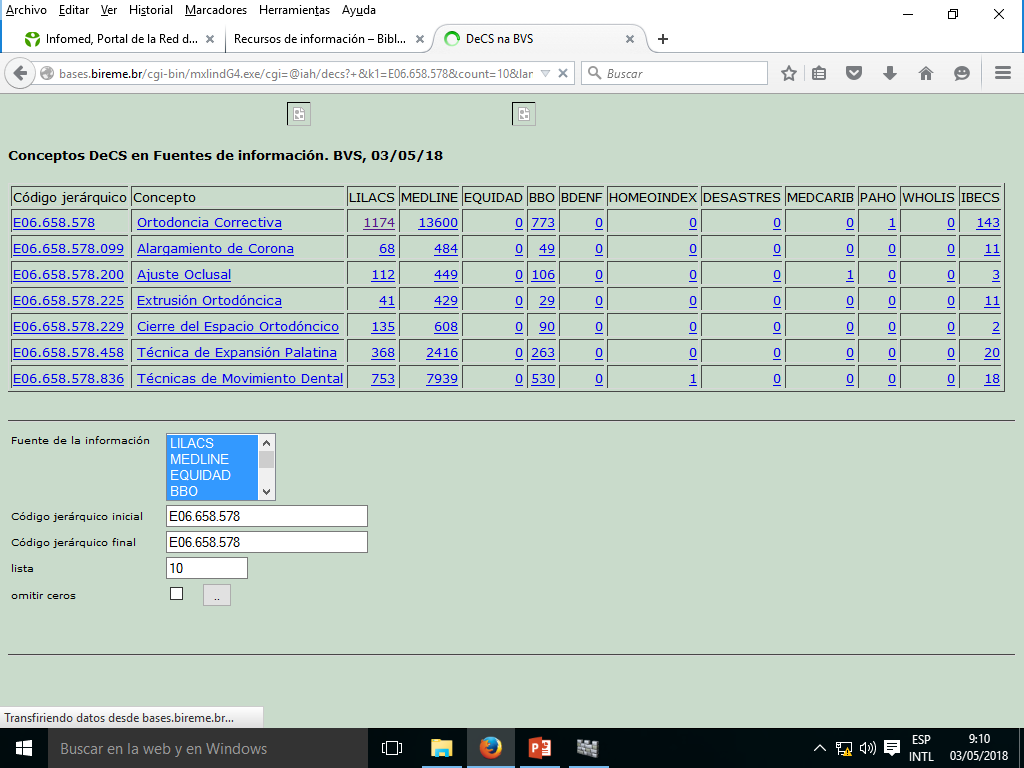 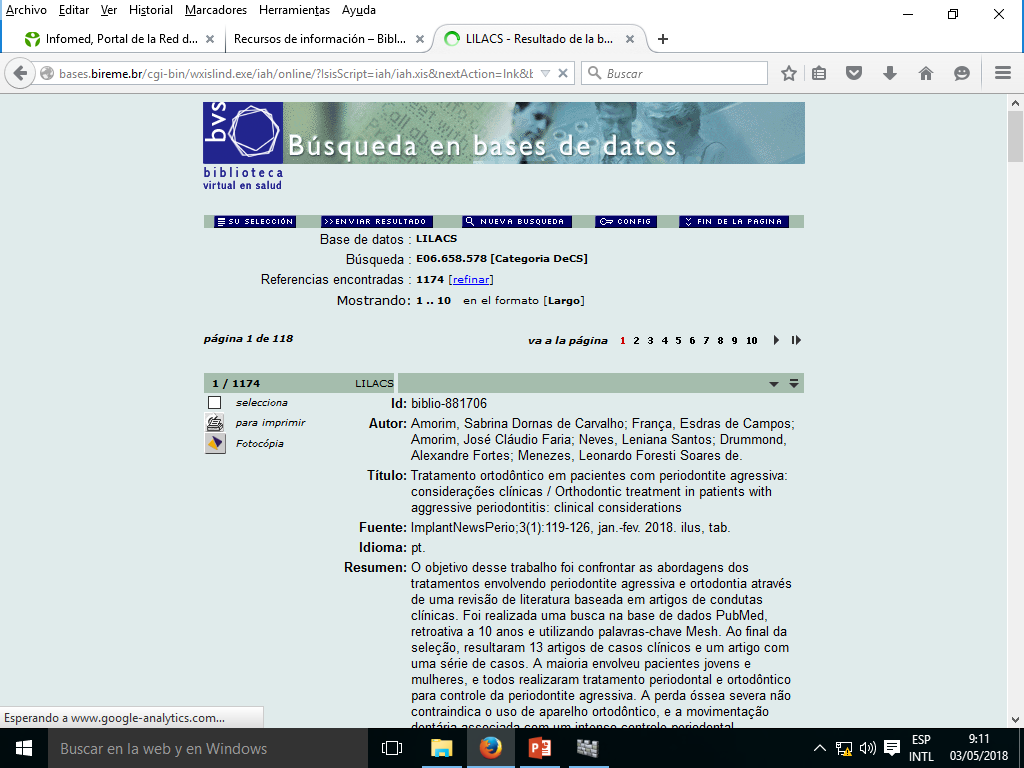 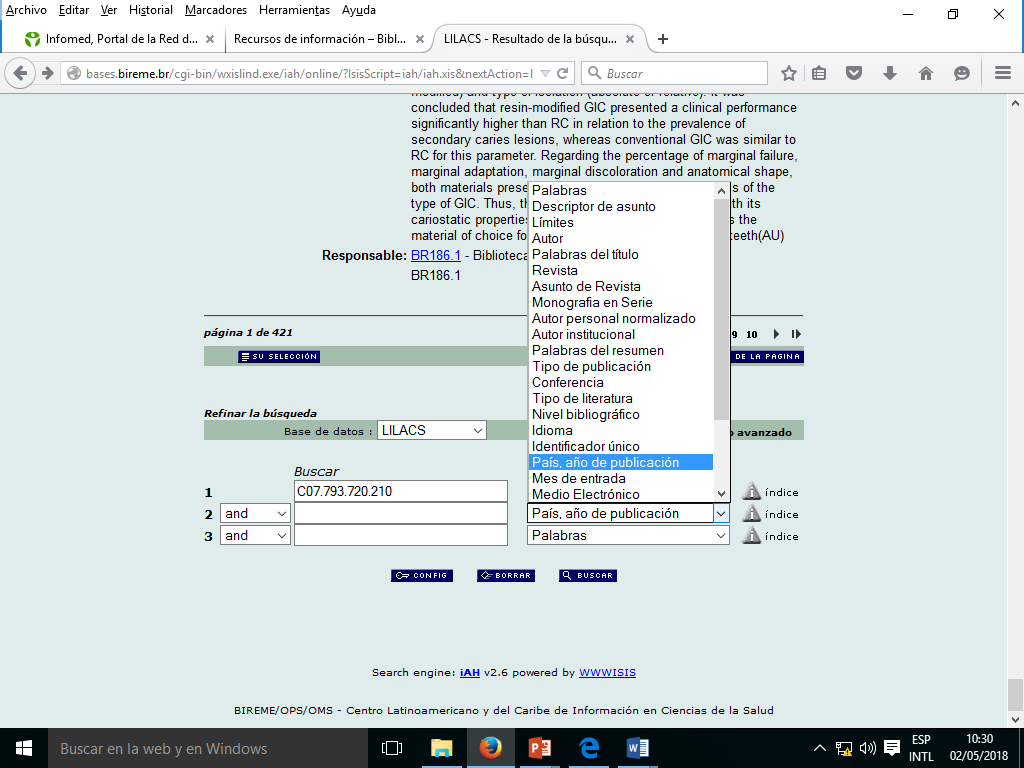 Aquí estoy definiendo la actualidad de la fuente
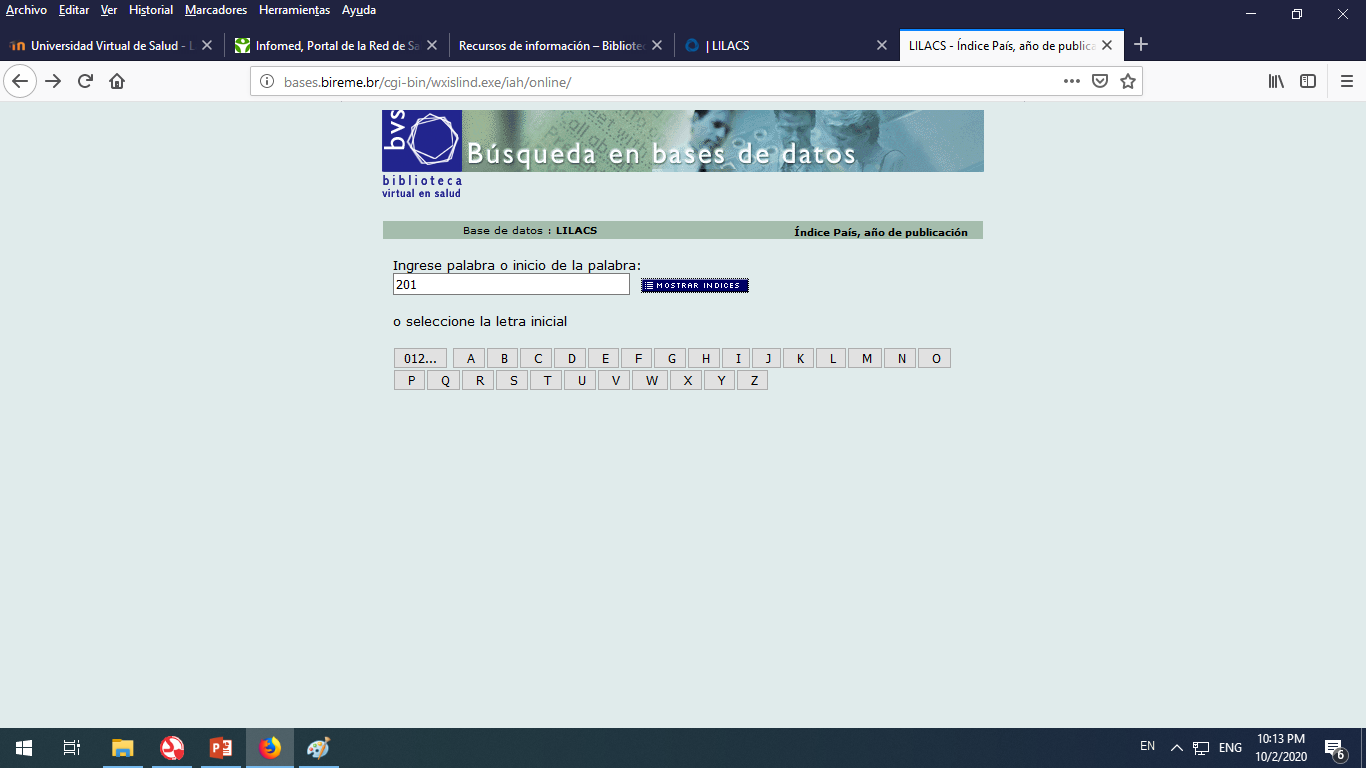 Aquí estoy buscando el rango de 5 años de actualidad
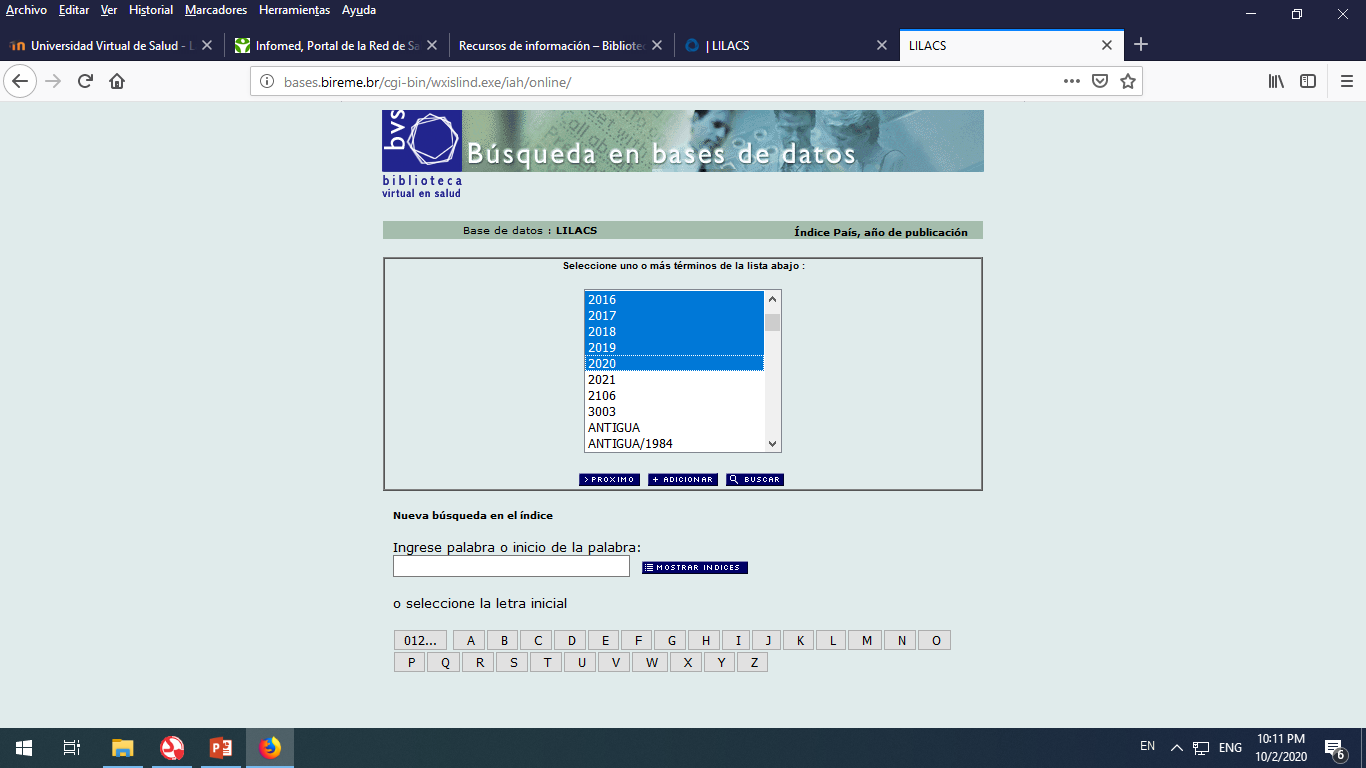 Seleccionar
Estos son los años de interés para 2020
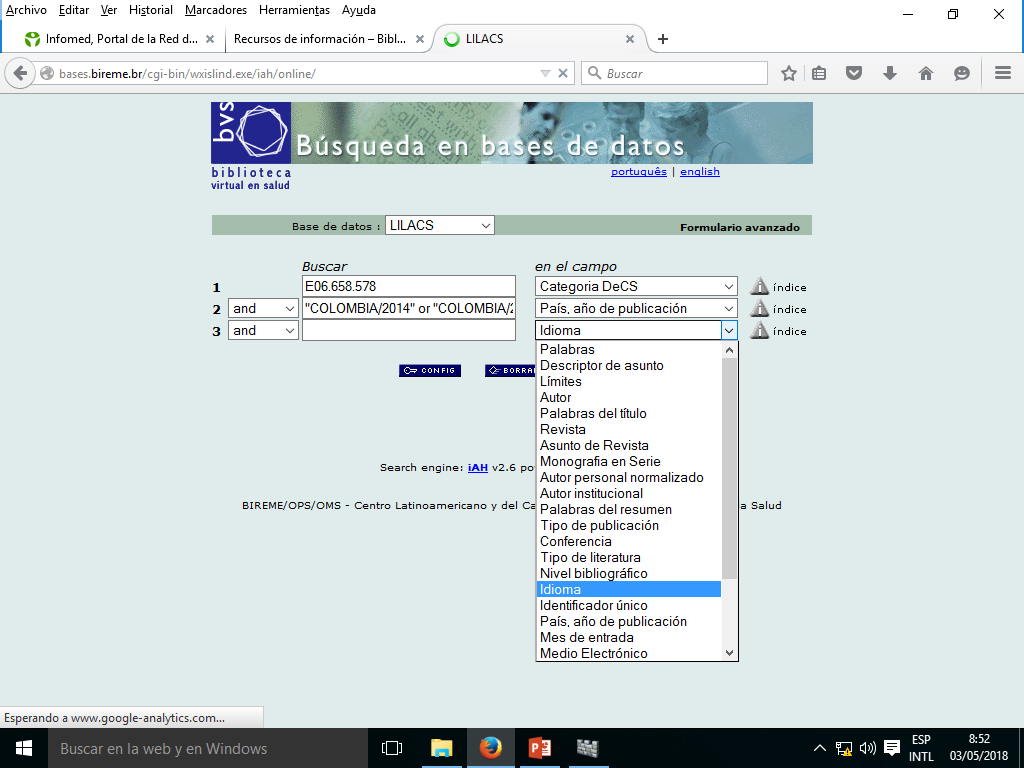 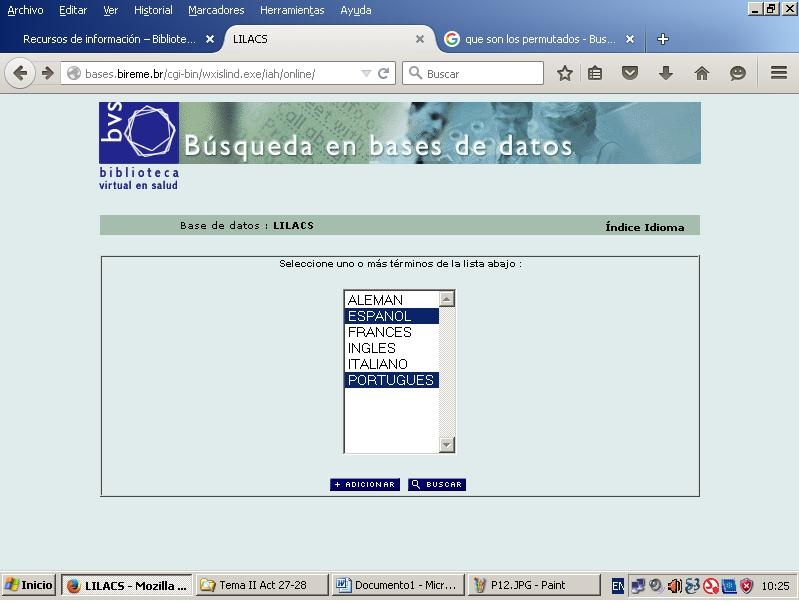 Aquí selecciono el idioma con que debe estar escrito el artículo buscado
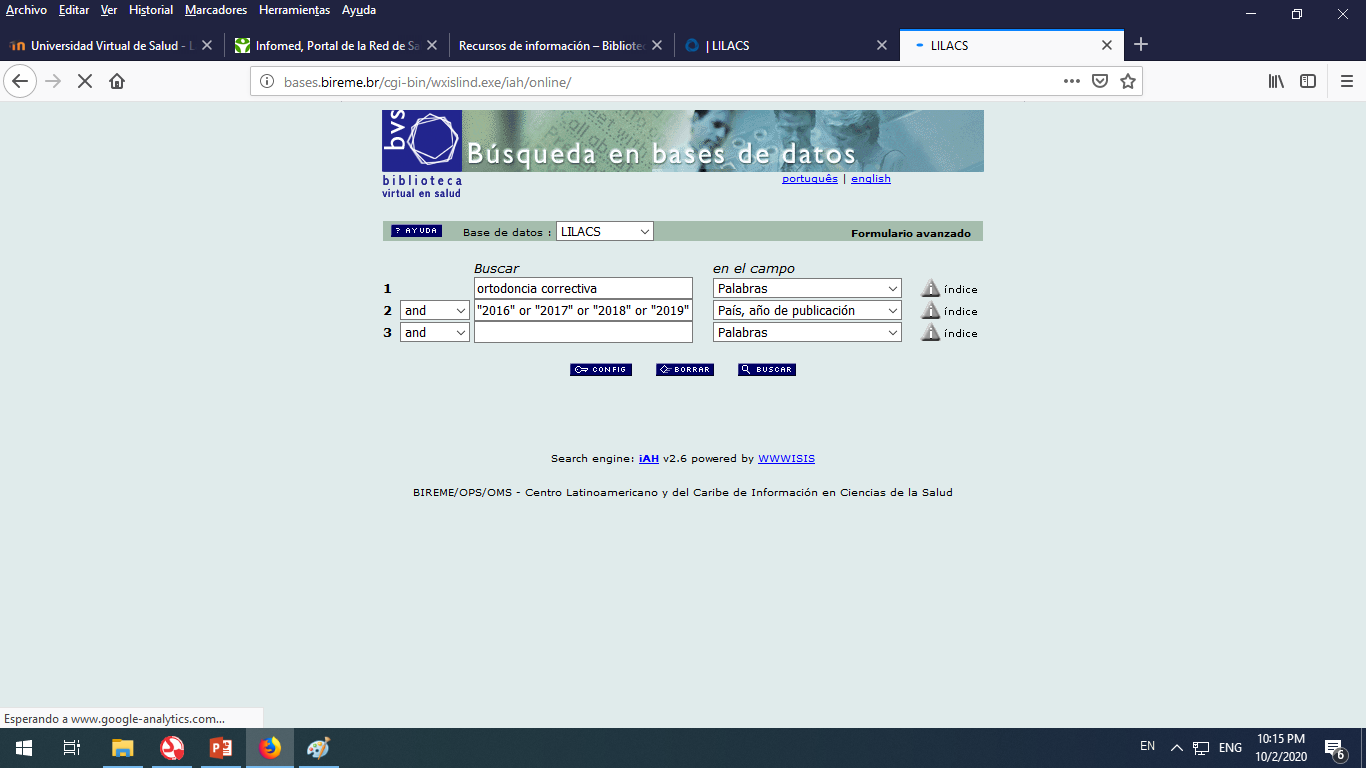 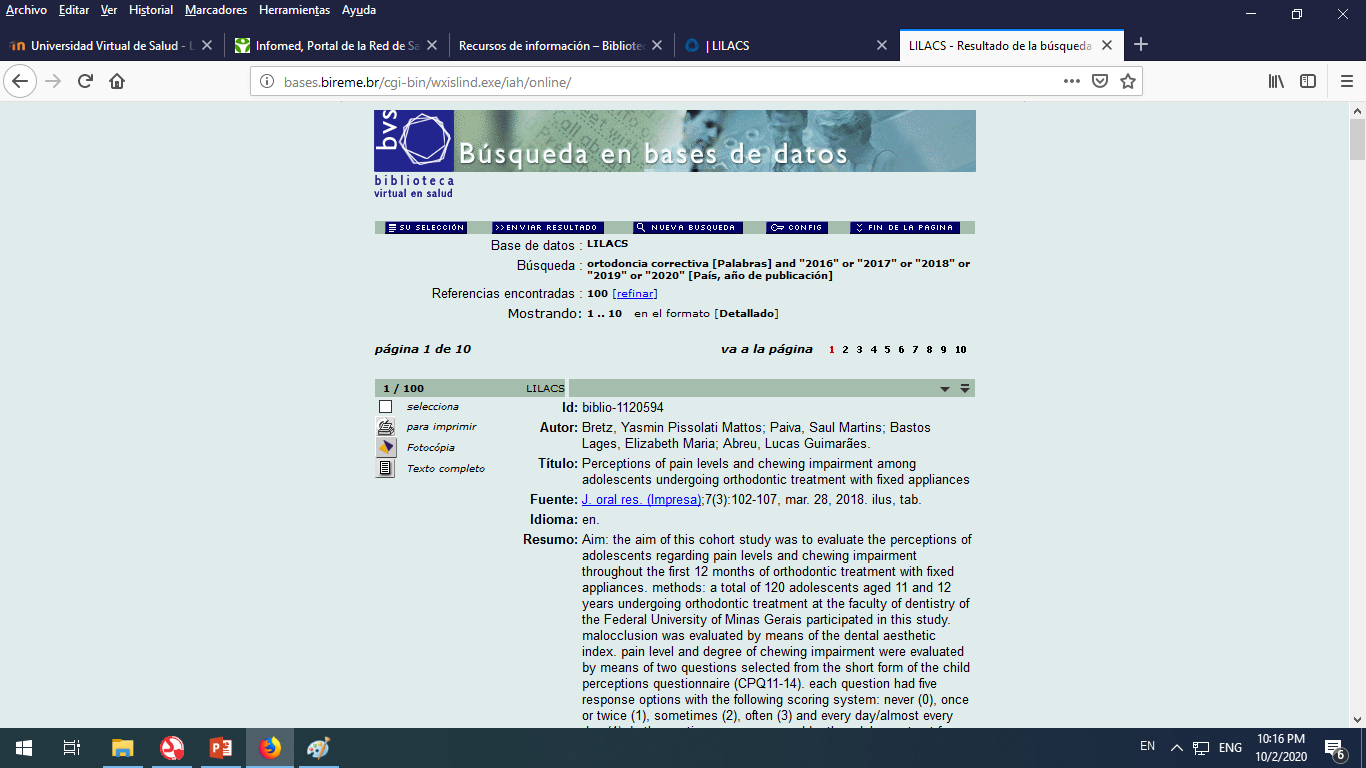 Esta fue la selección realizada
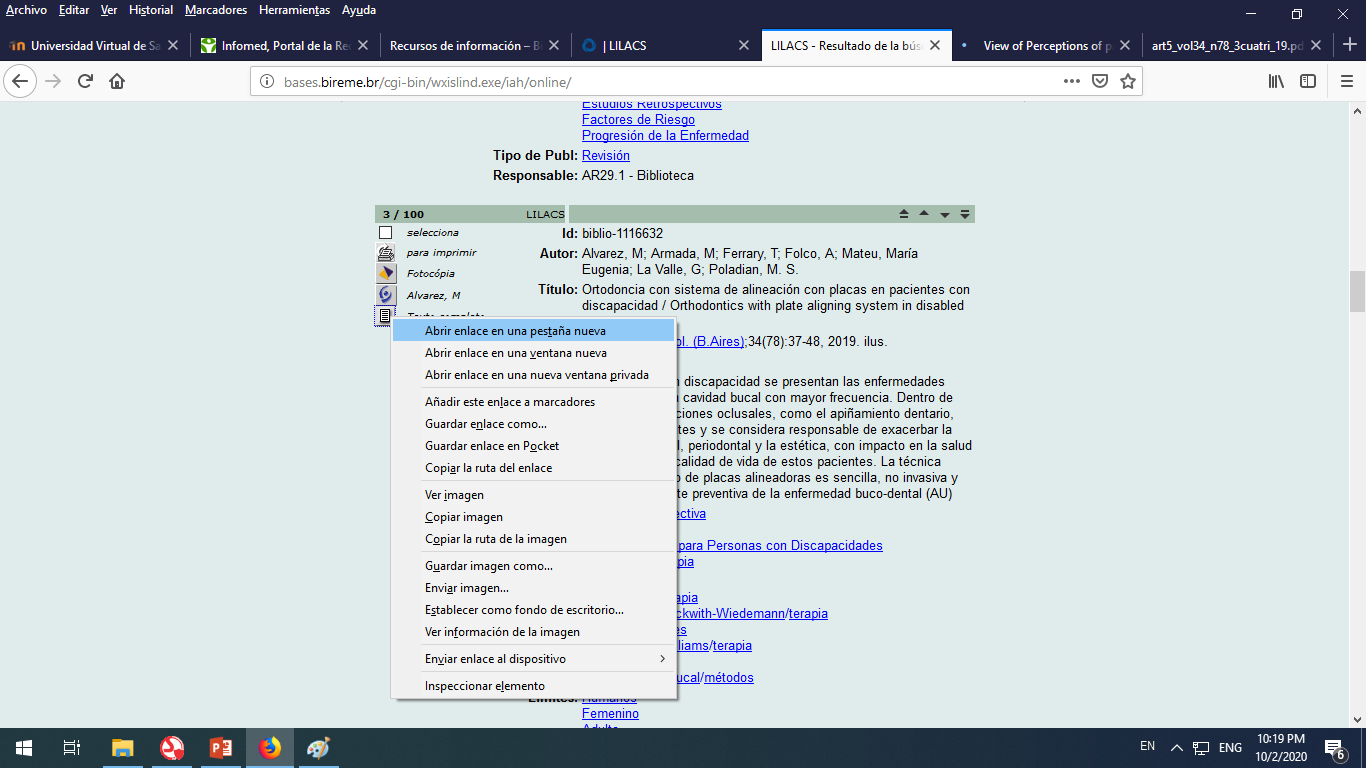 Este procedimiento permite visualizar el artículo
Clic derecho
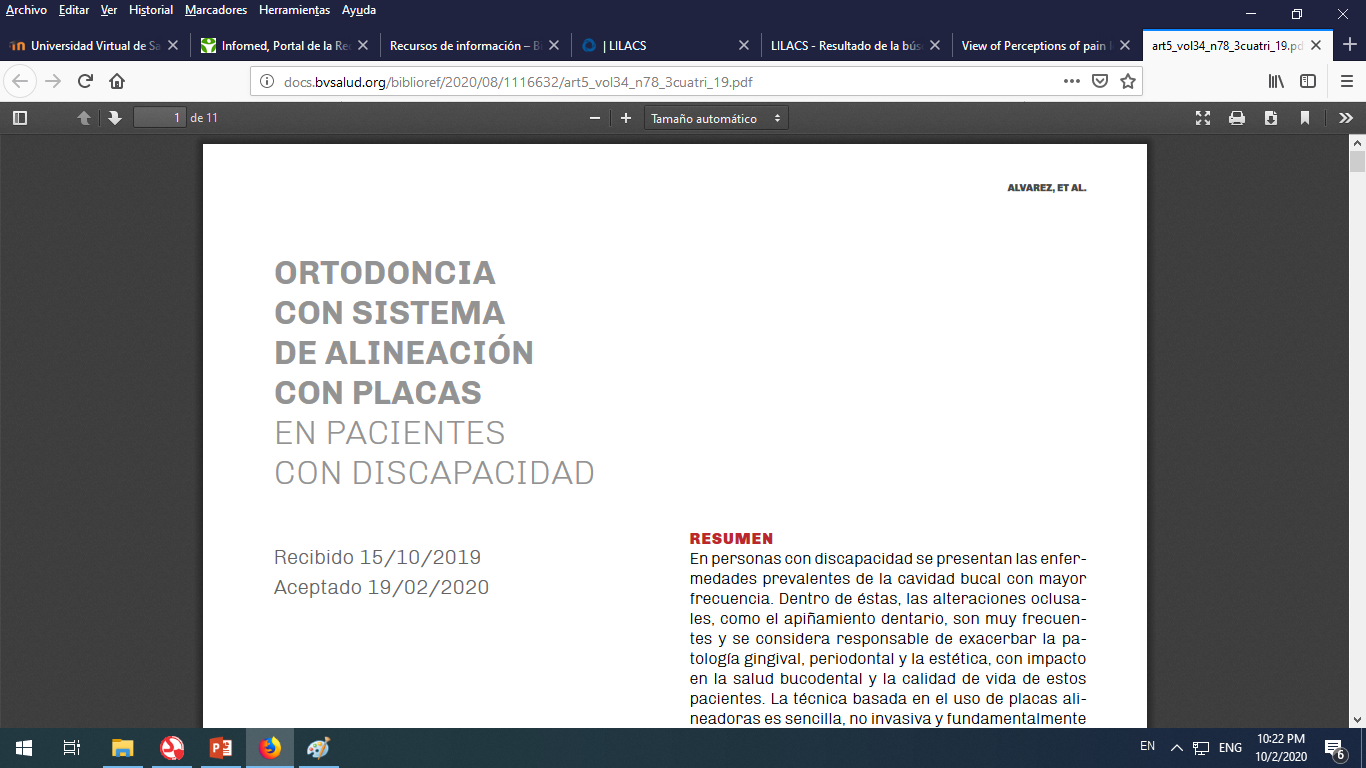 Clic aquí para bajarlo
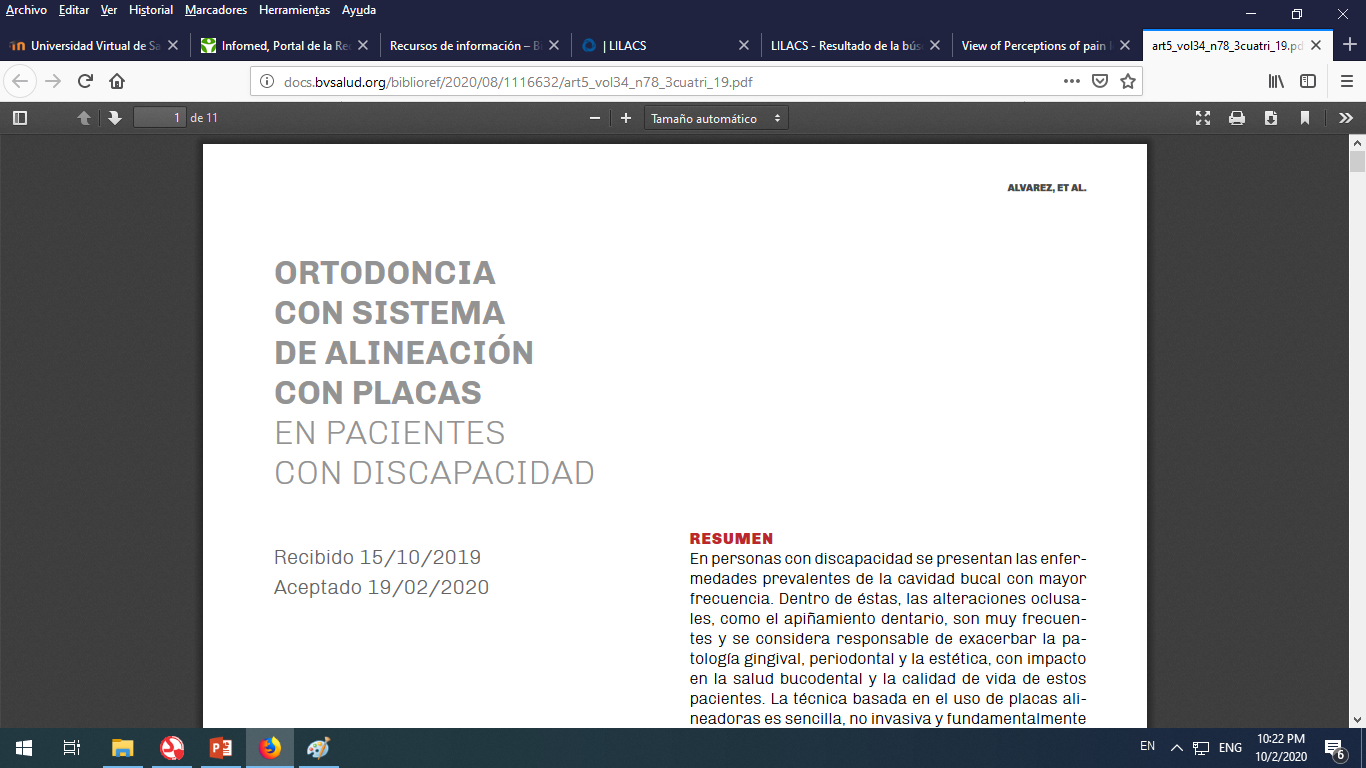 Para obtener la referencia debe editarla; una opción muy útil es el EndNote, siga la secuencia después de abrir el EndNote
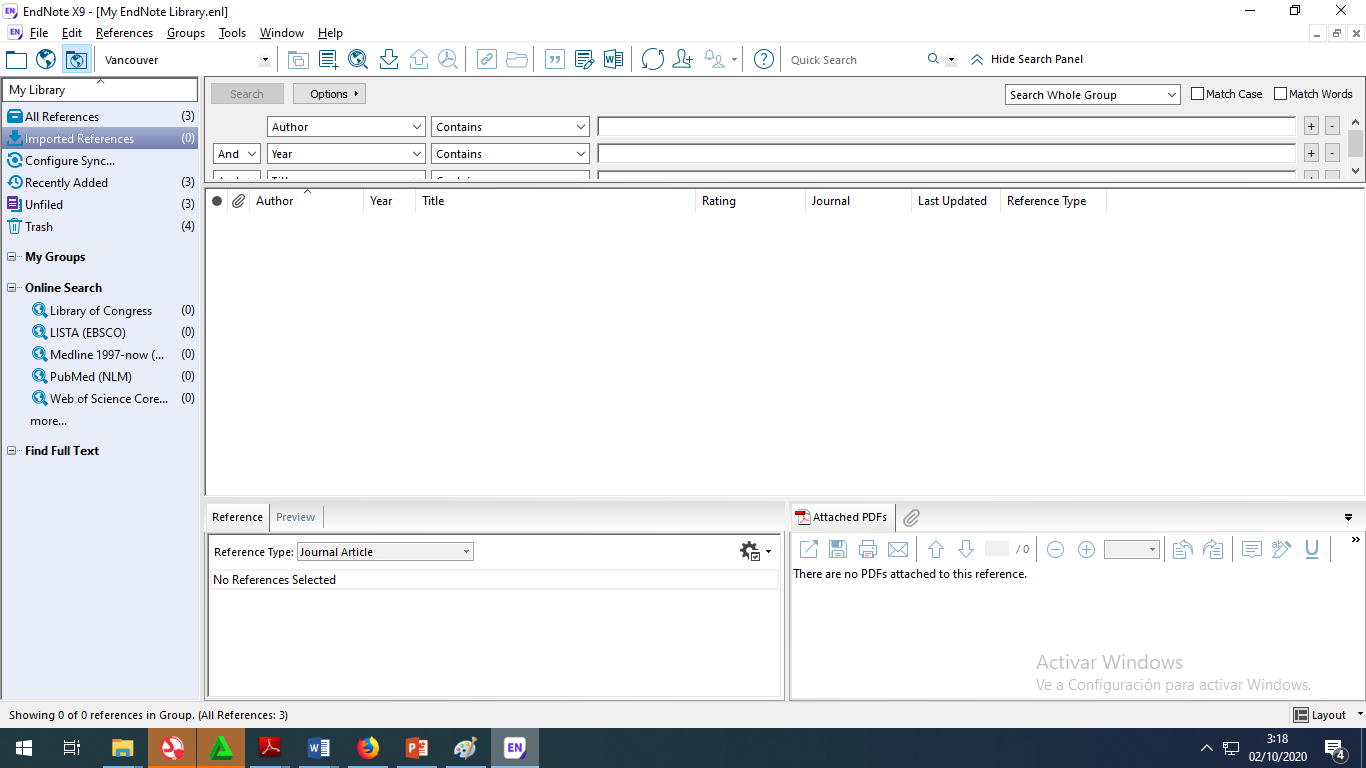 Abrimos el Gestor Bibliográfico para guardar las referencias en su momento
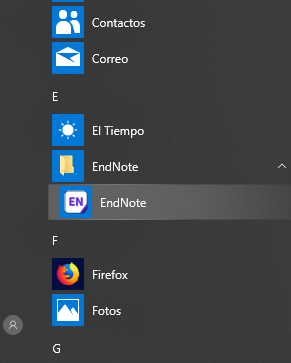 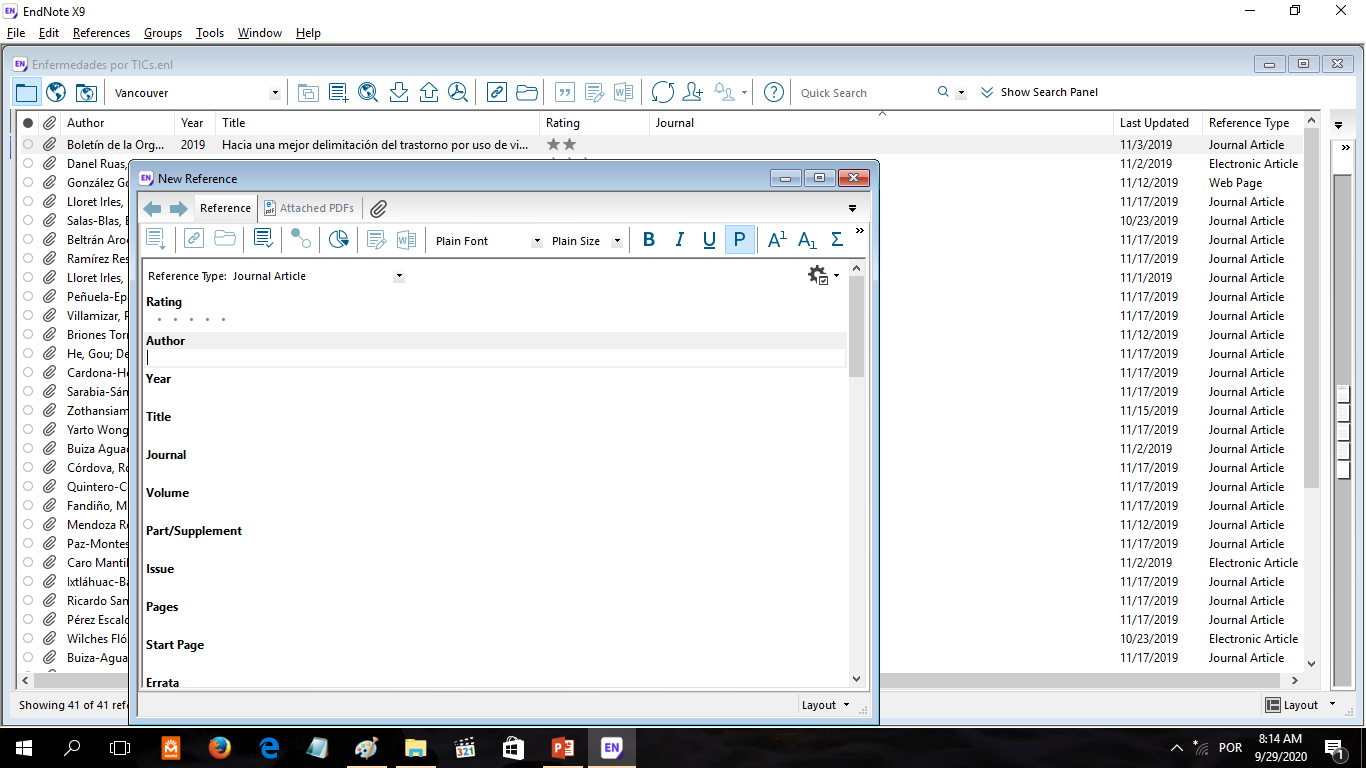 Recupere estos datos en el documento, no son imprescindibles todos, solo los que identifican el documento (título, autor, año, Journal, etc).
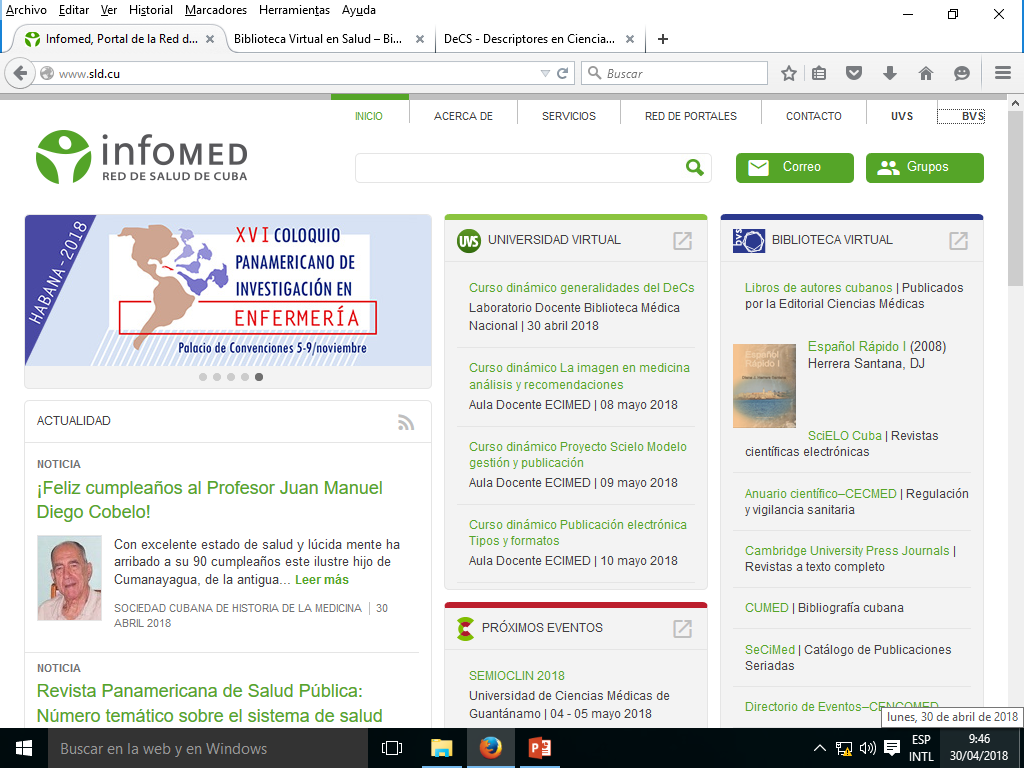 Procedimiento para Búsqueda en PubMed/Medline
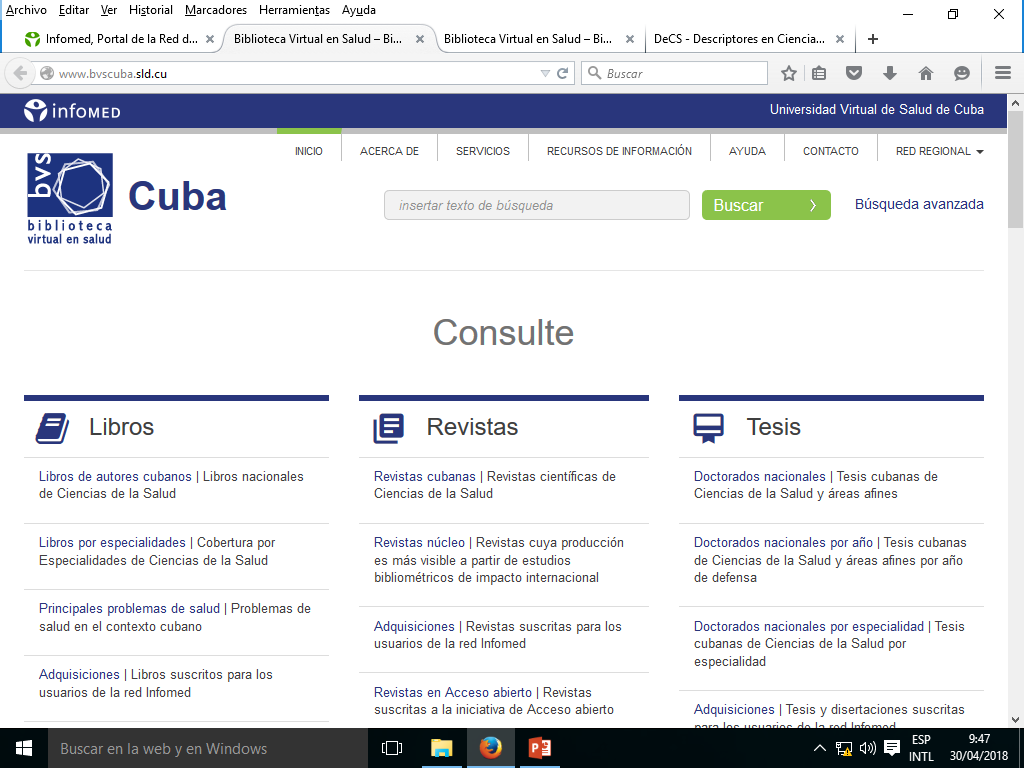 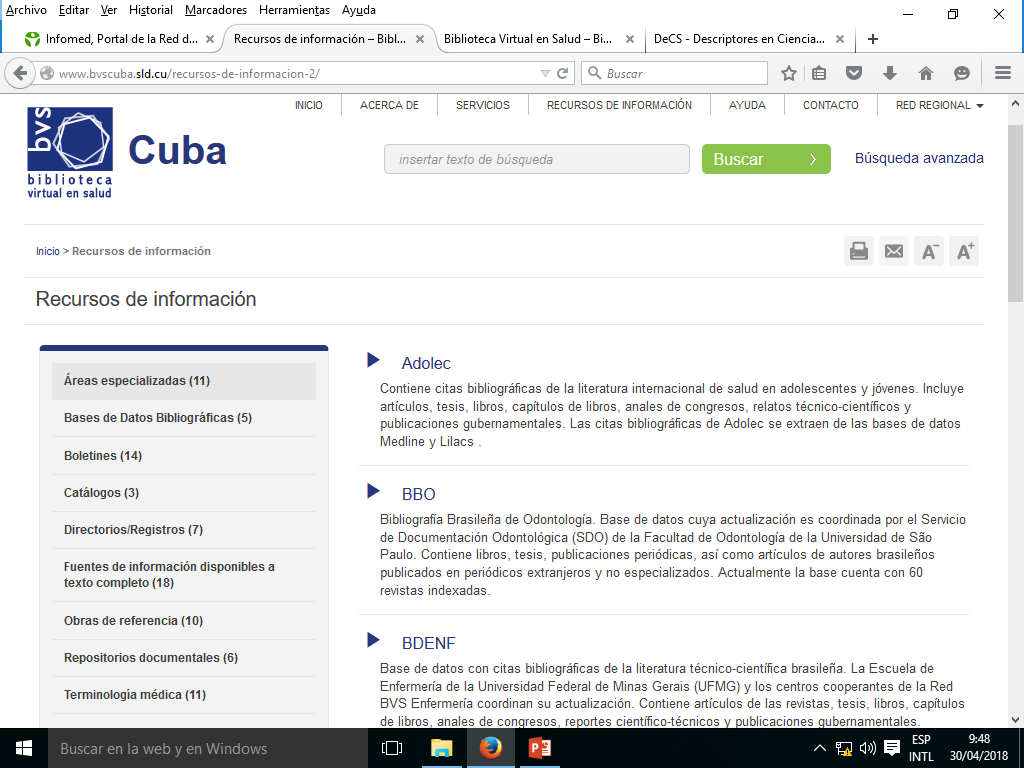 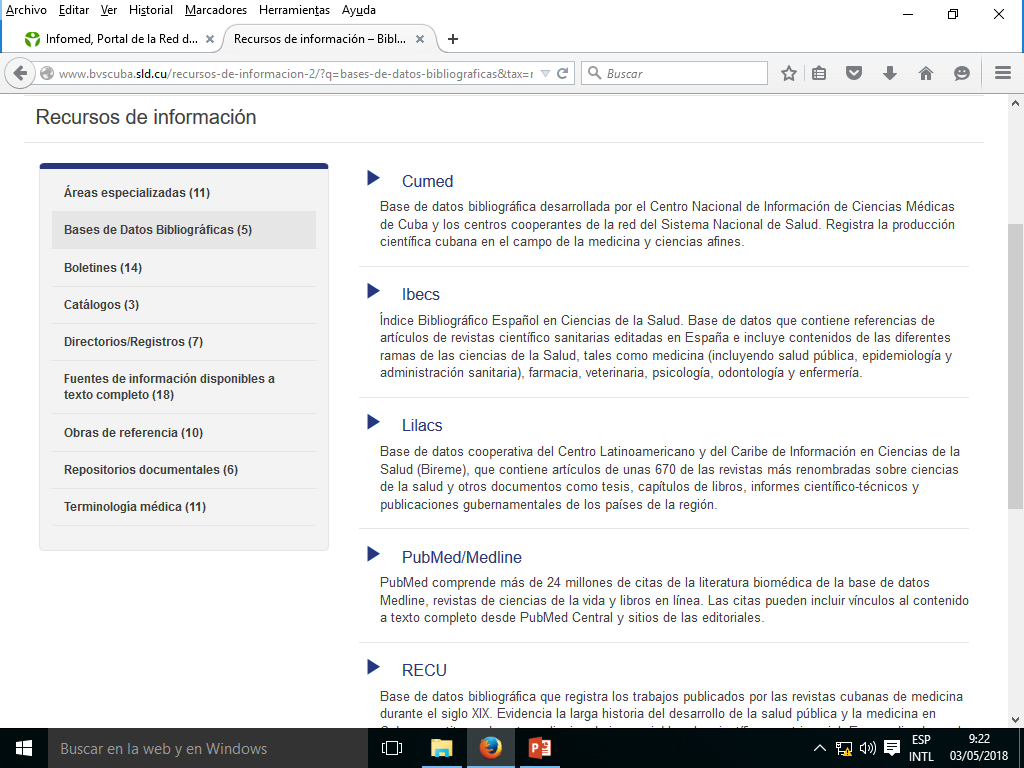 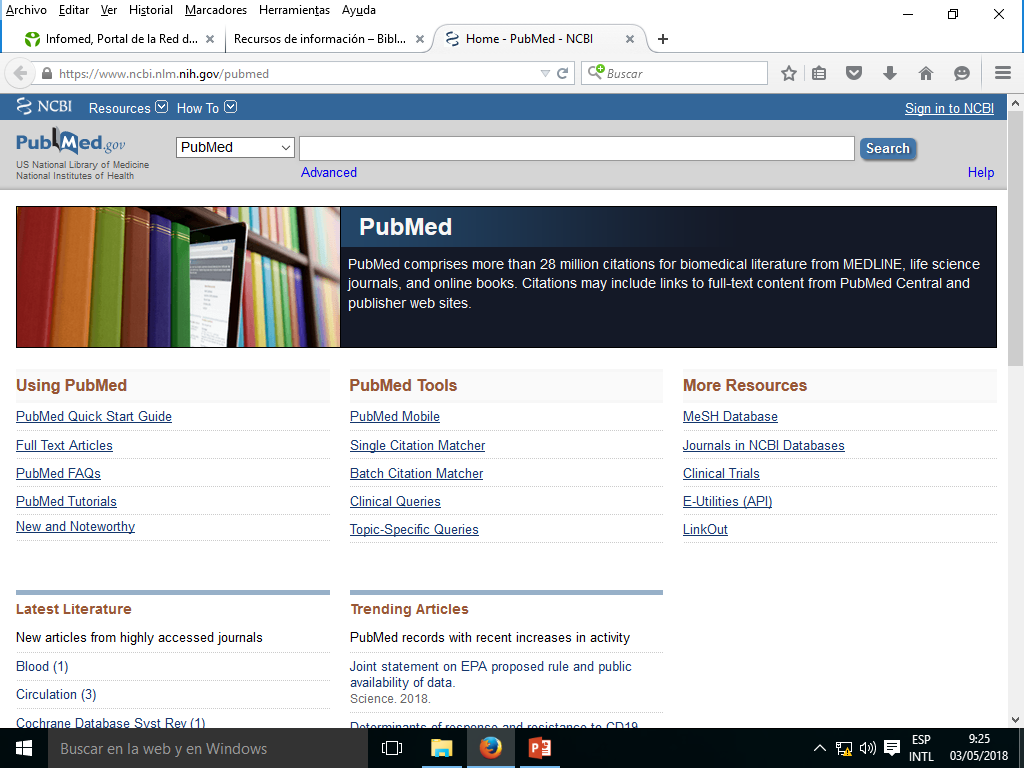 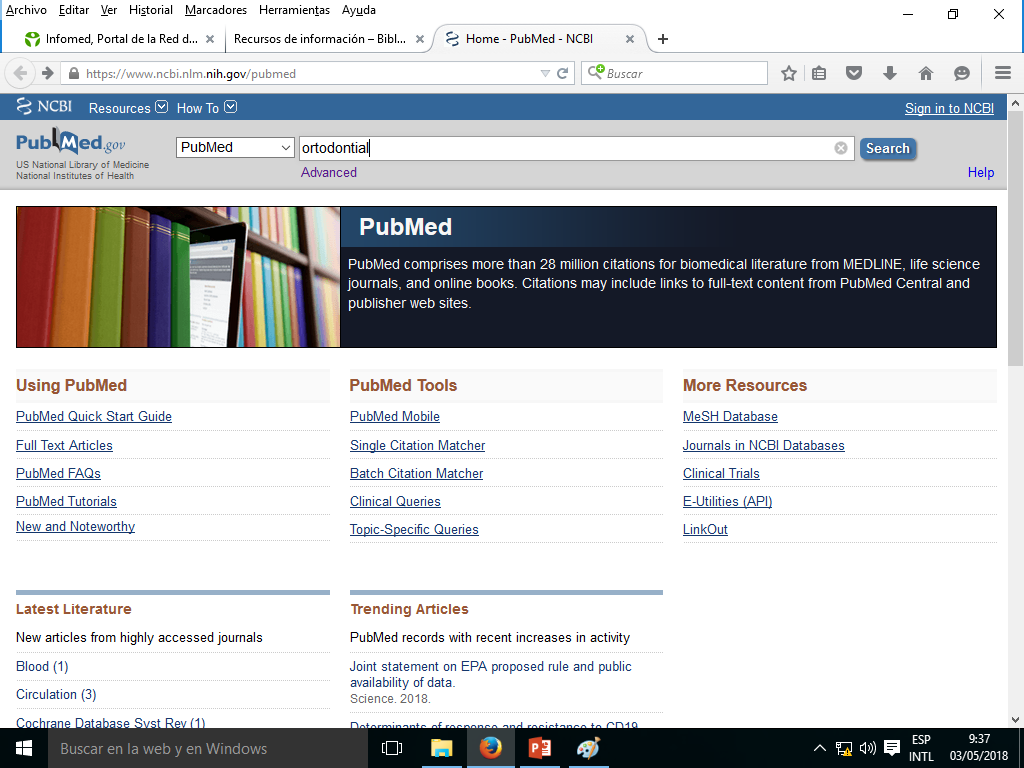 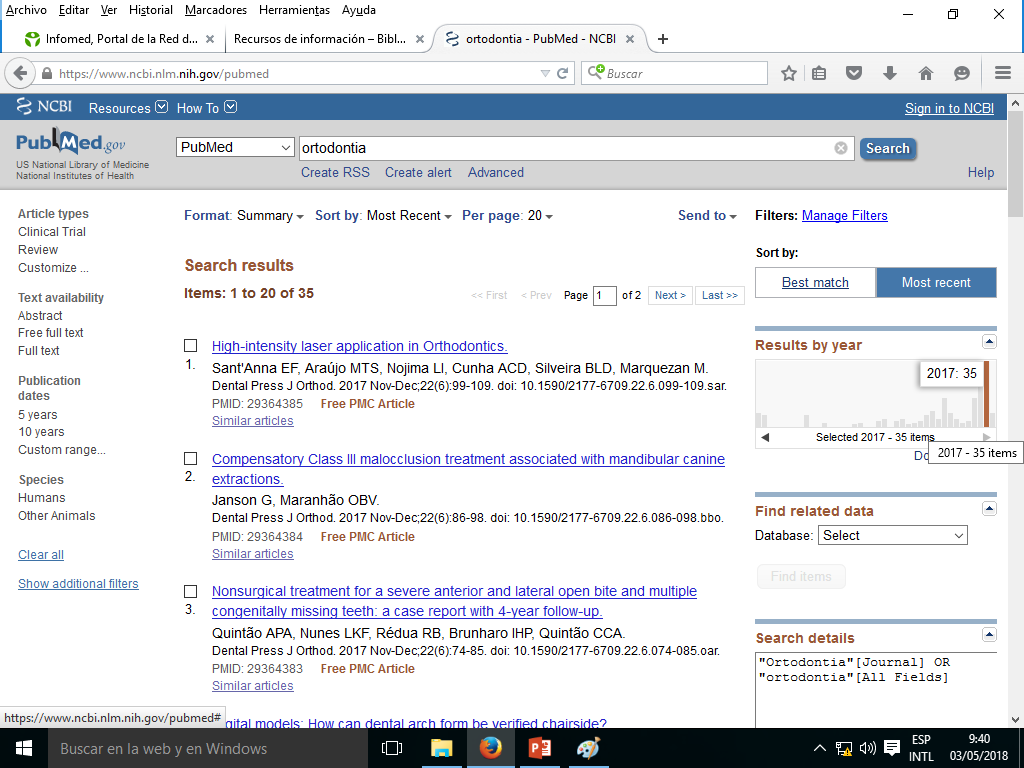 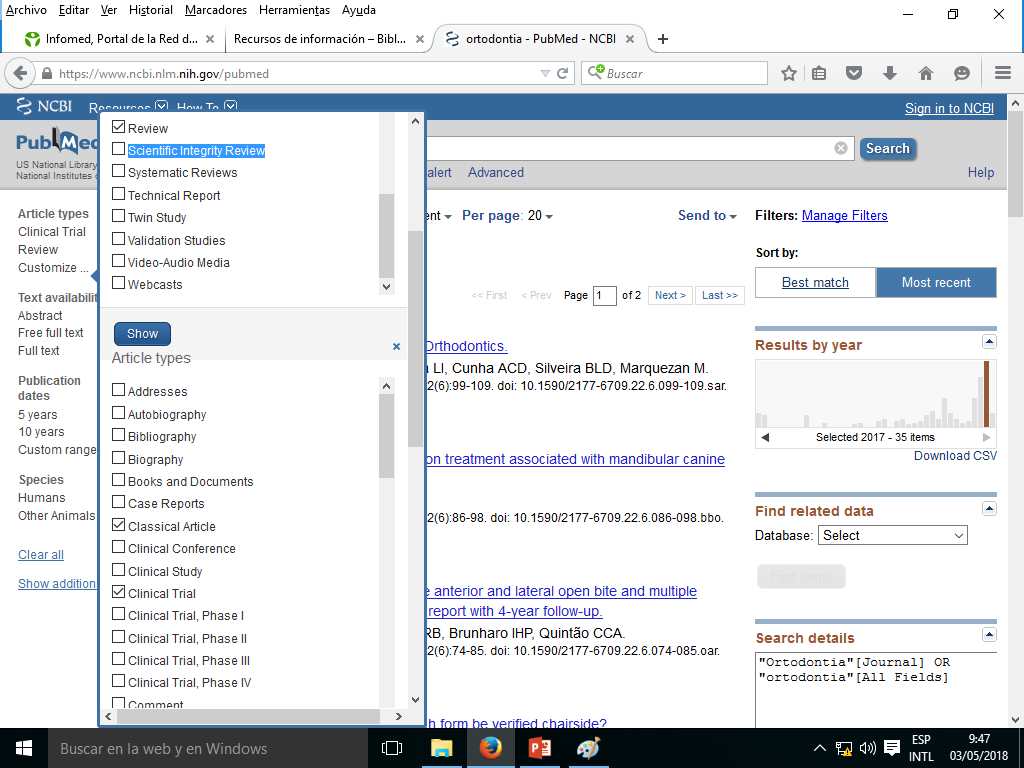 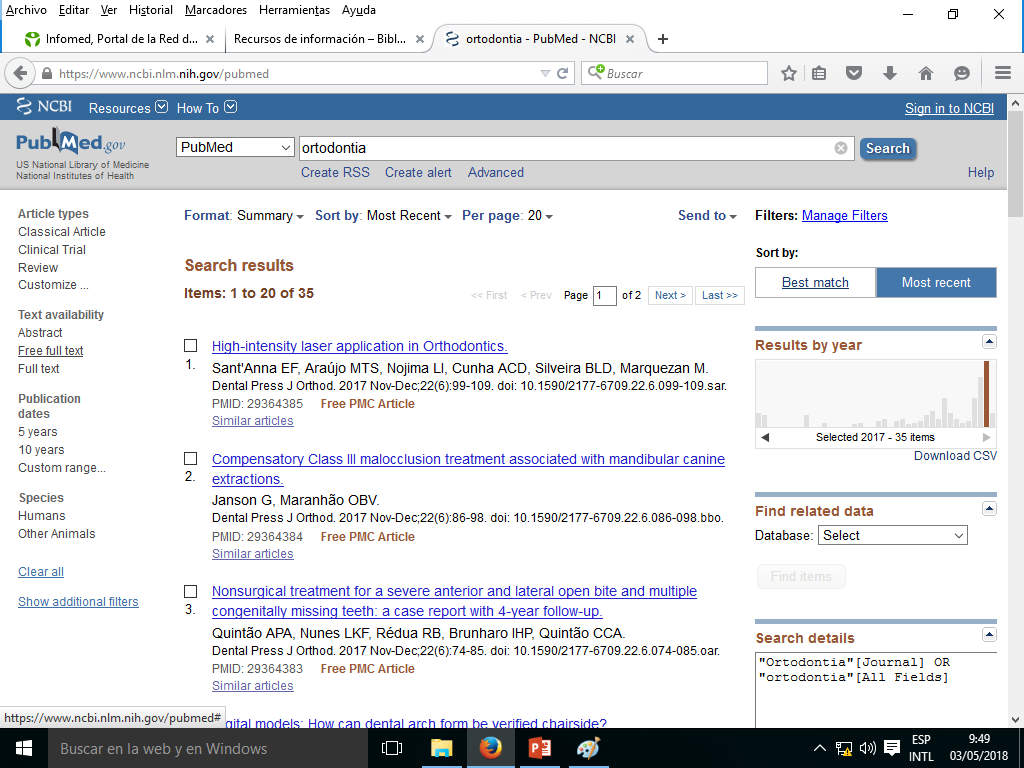 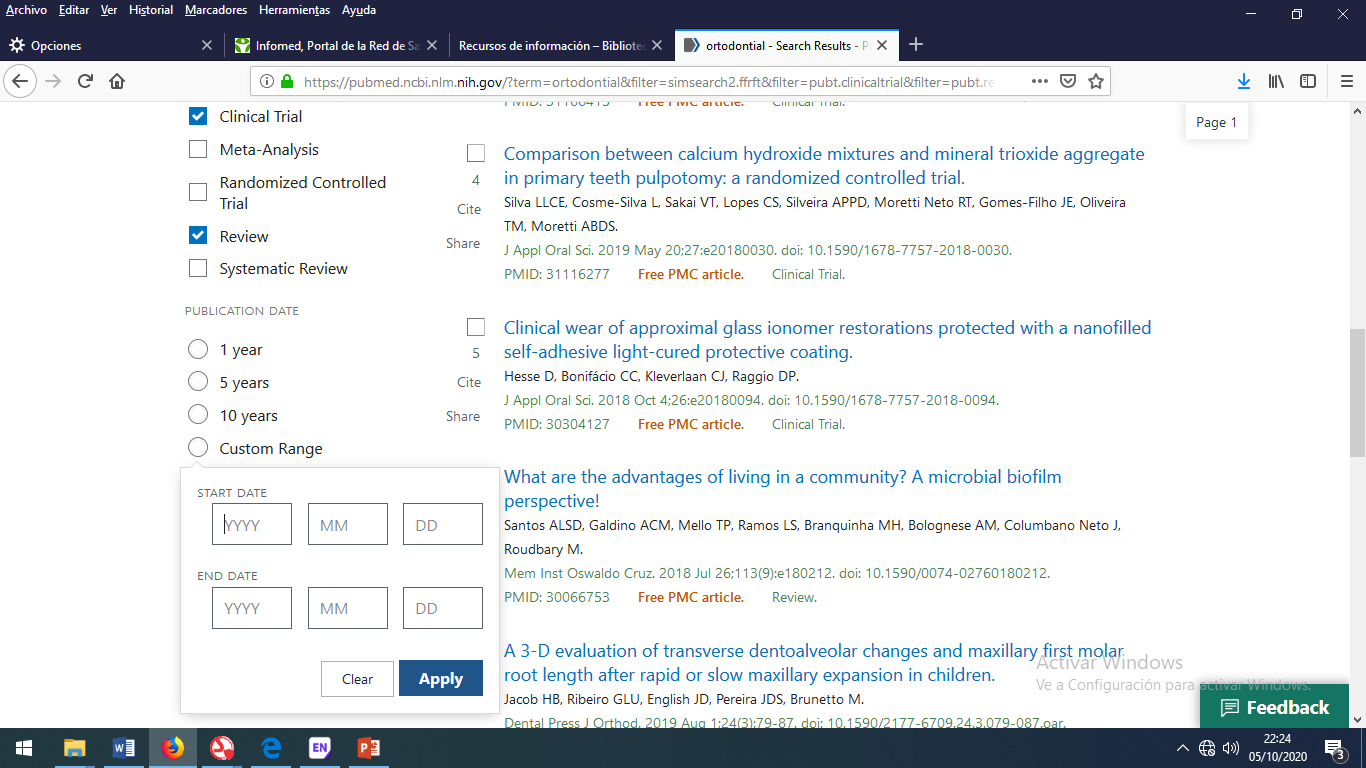 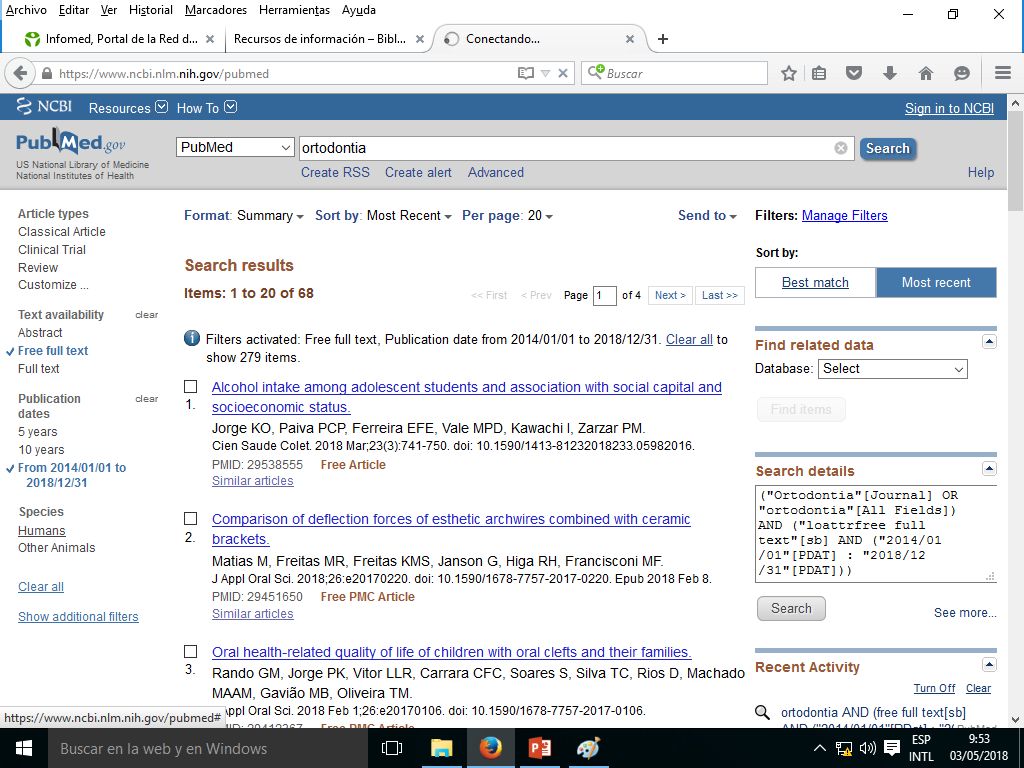 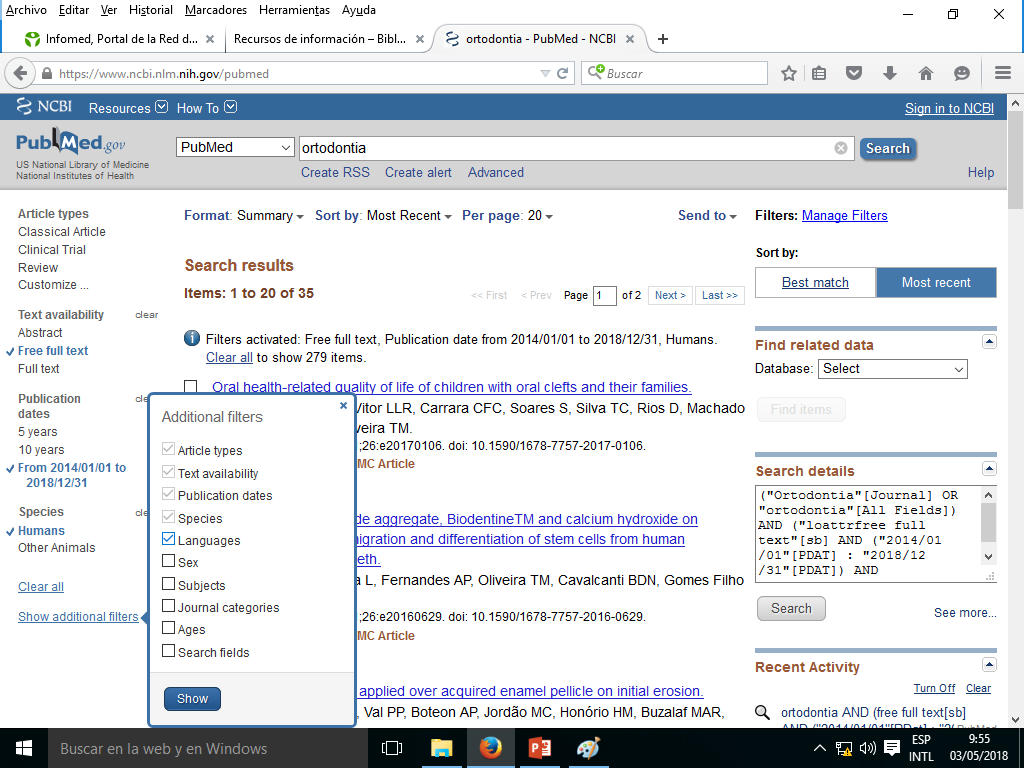 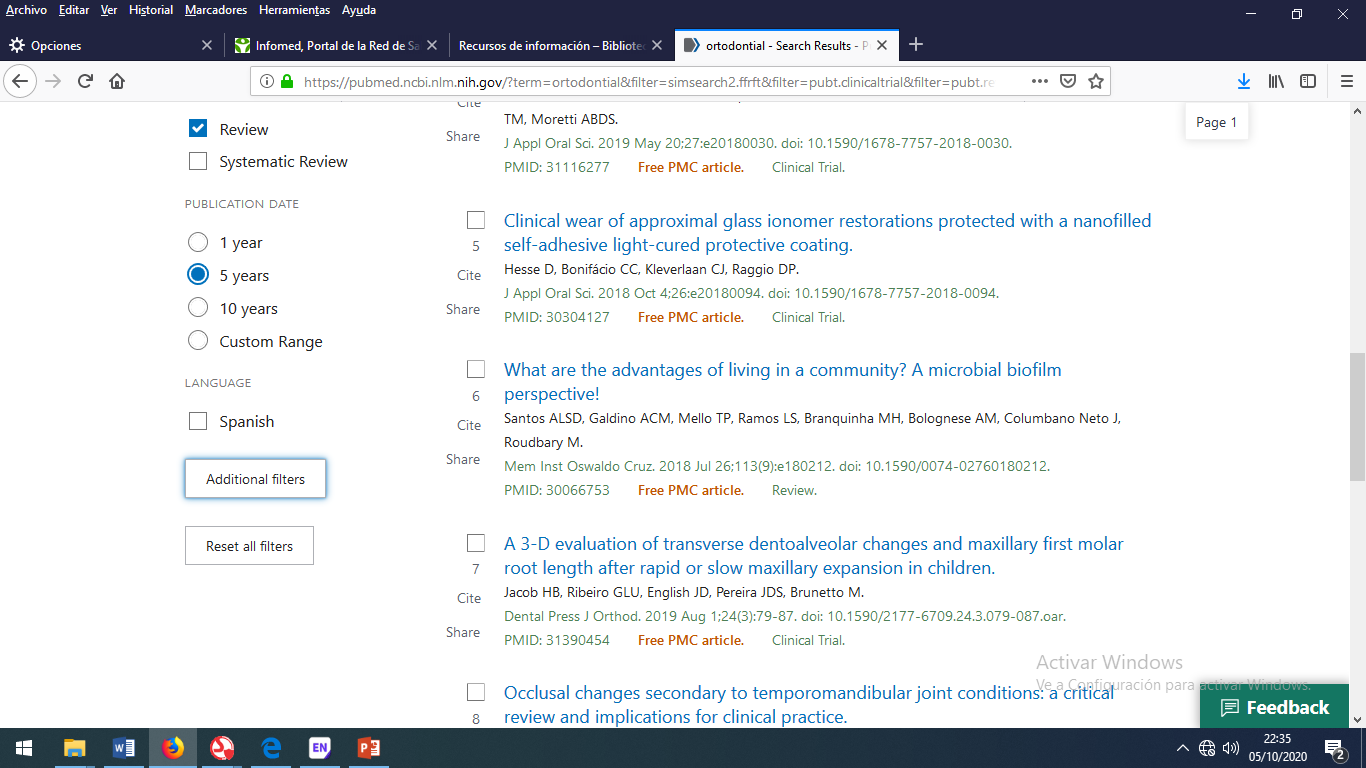 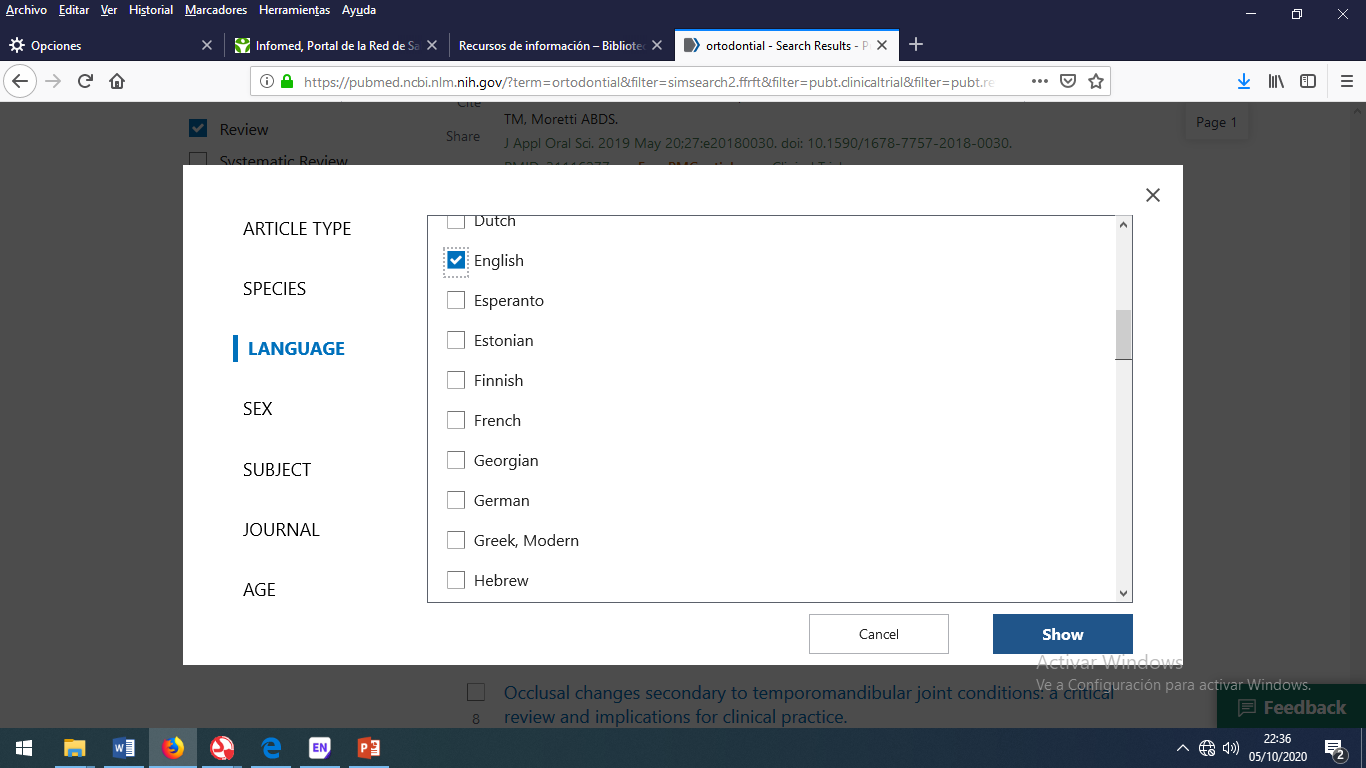 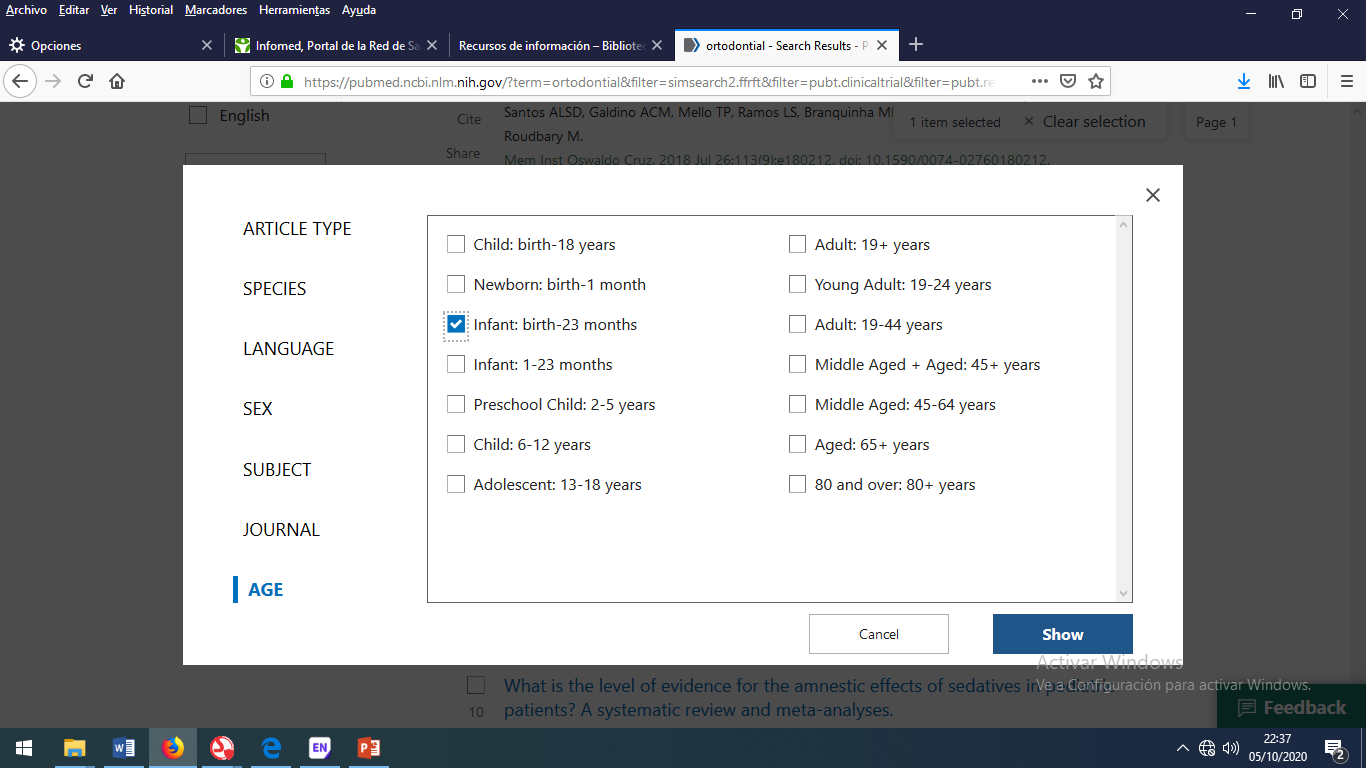 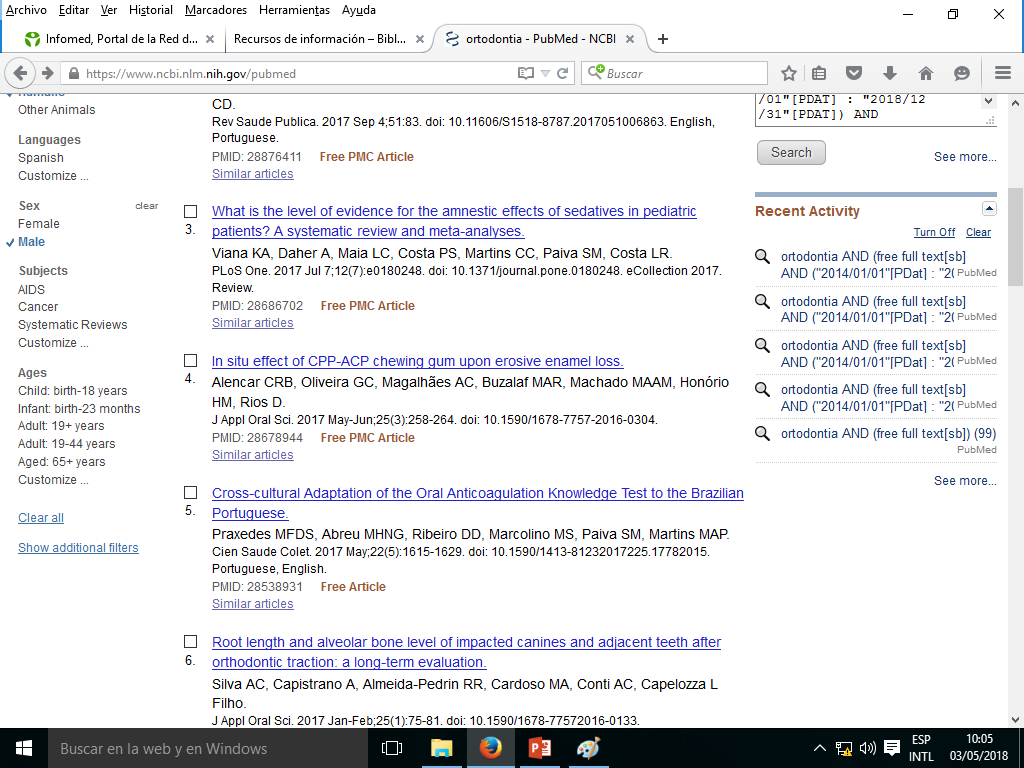 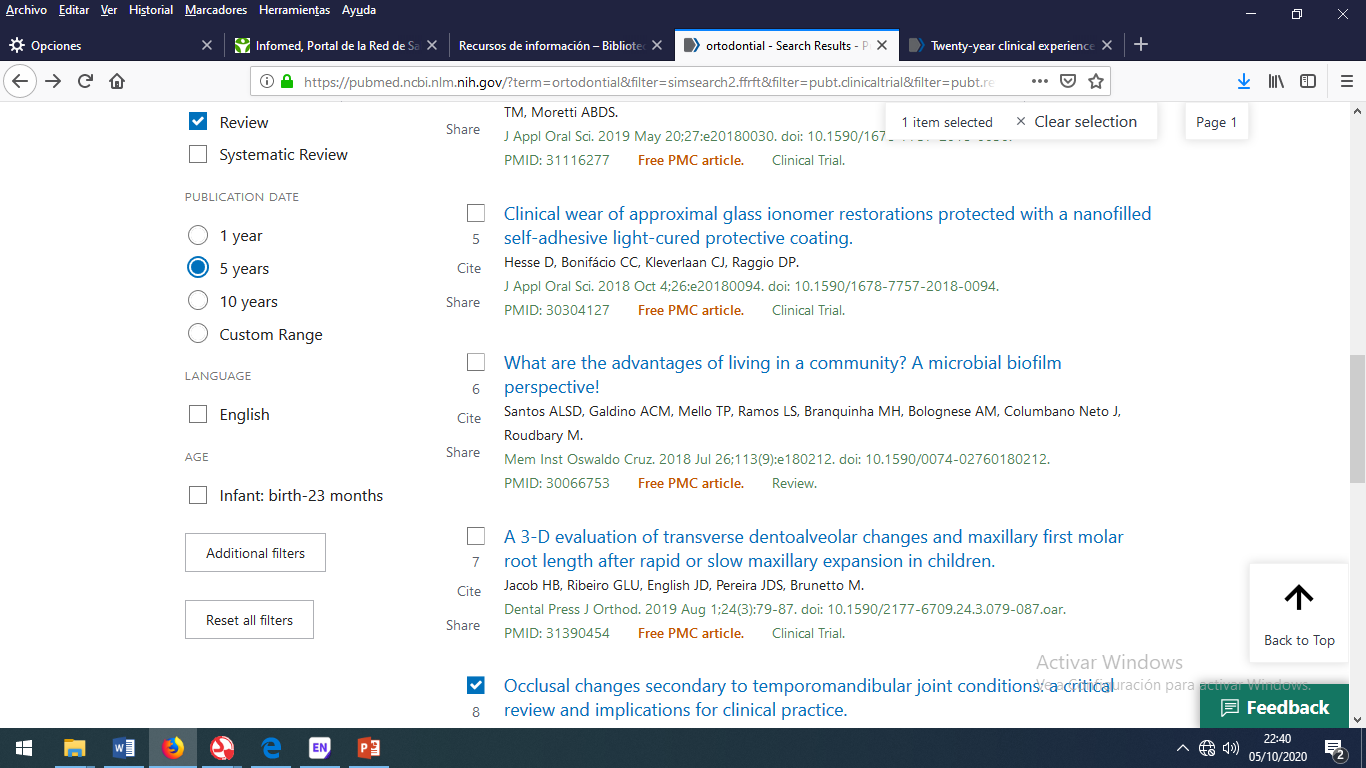 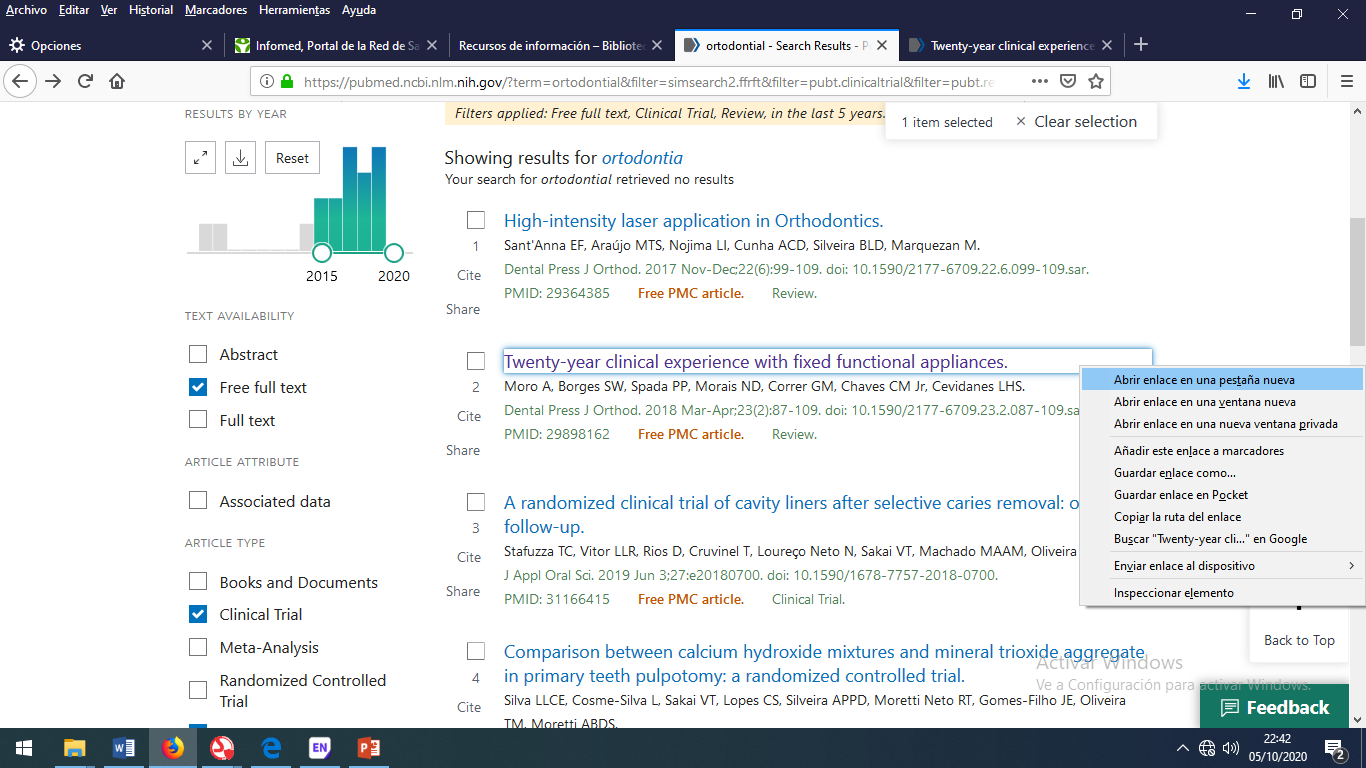 Este procedimiento permite visualizar el artículo
Clic derecho
Esta fue la selección realizada
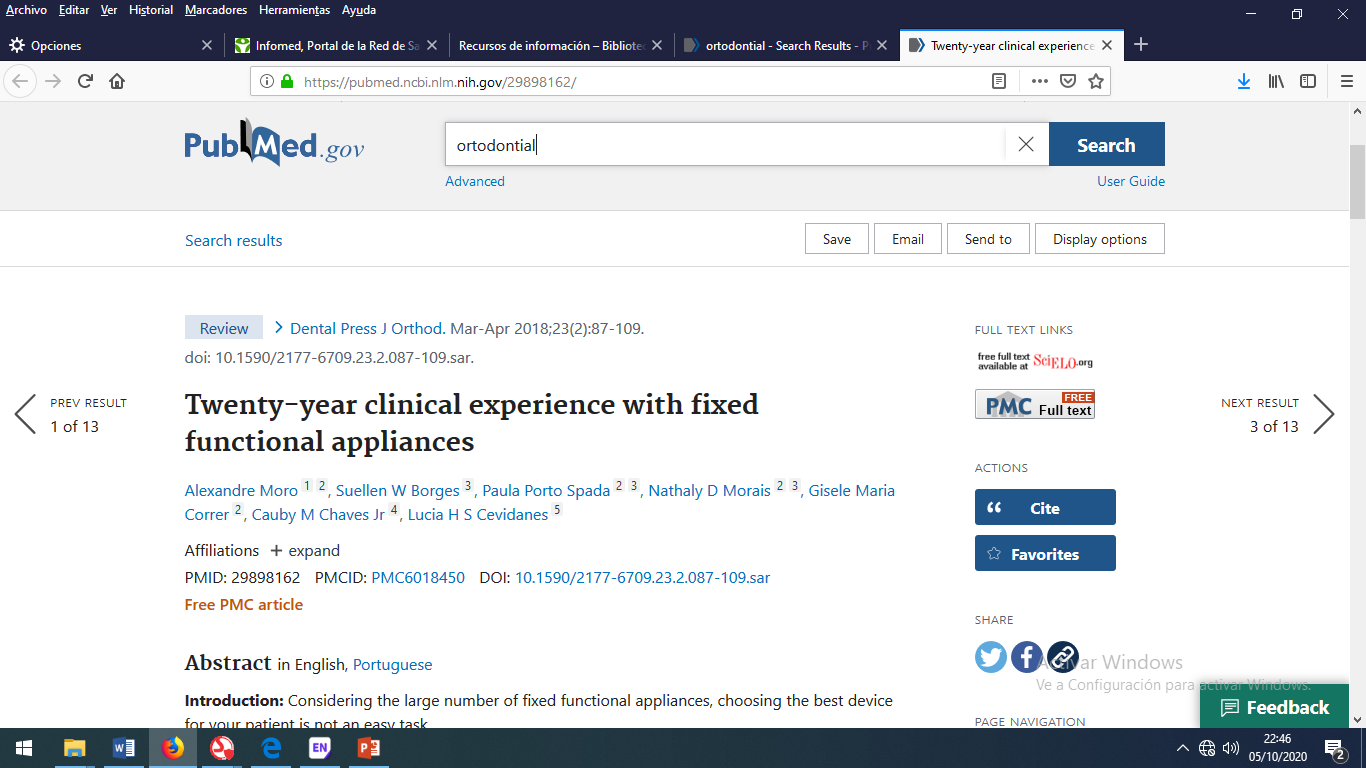 Para obtener las referencias primero abrimos el EndNote
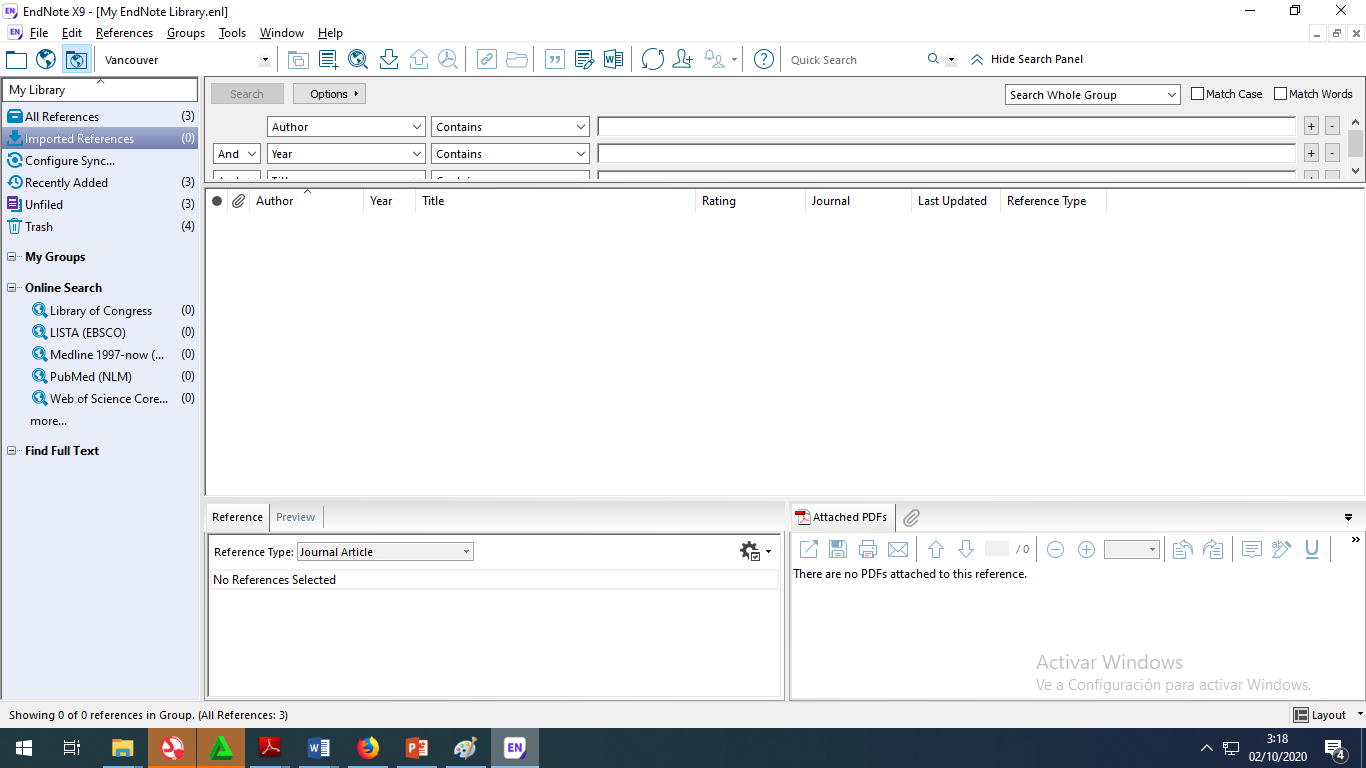 Abrimos el Gestor Bibliográfico para guardar las referencias en su momento
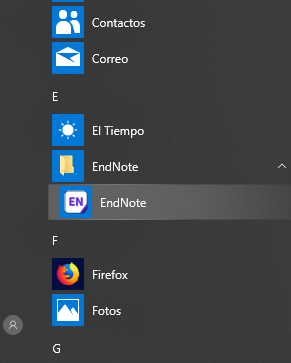 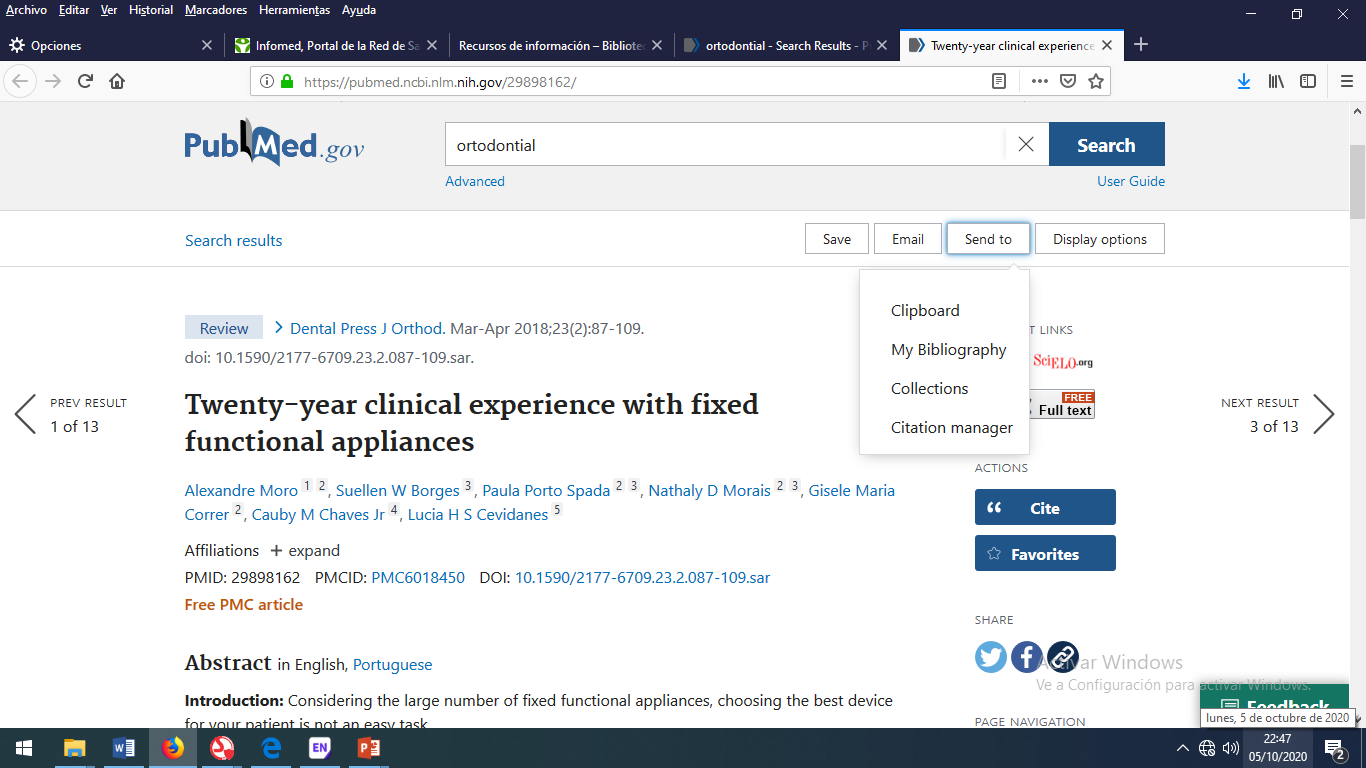 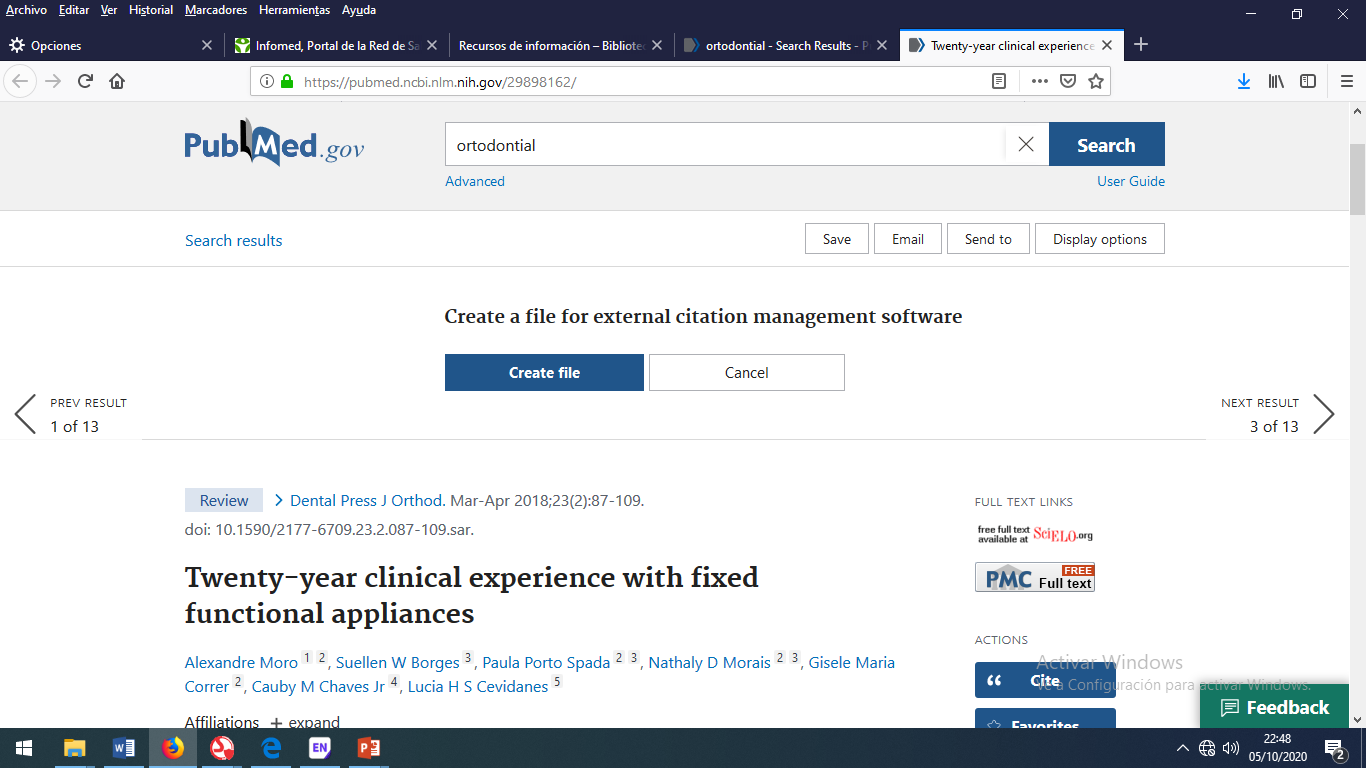 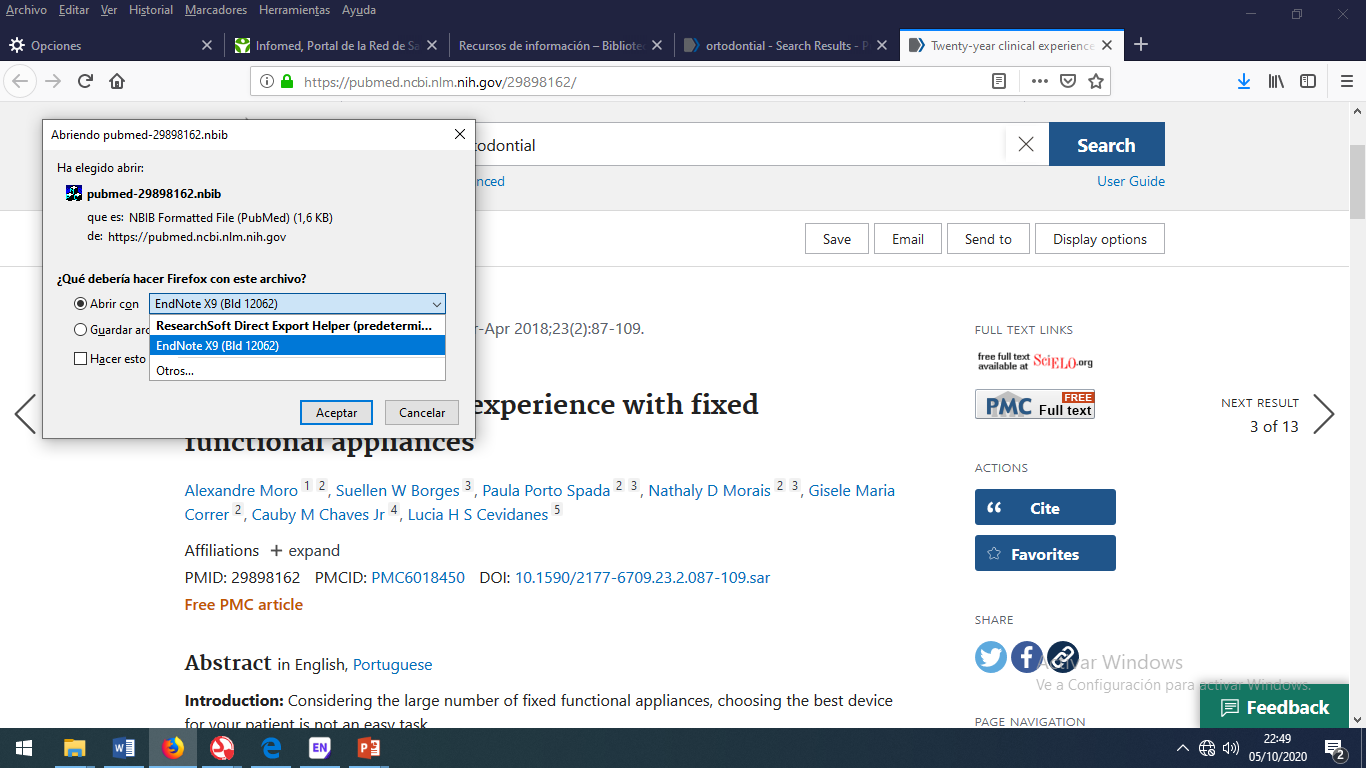 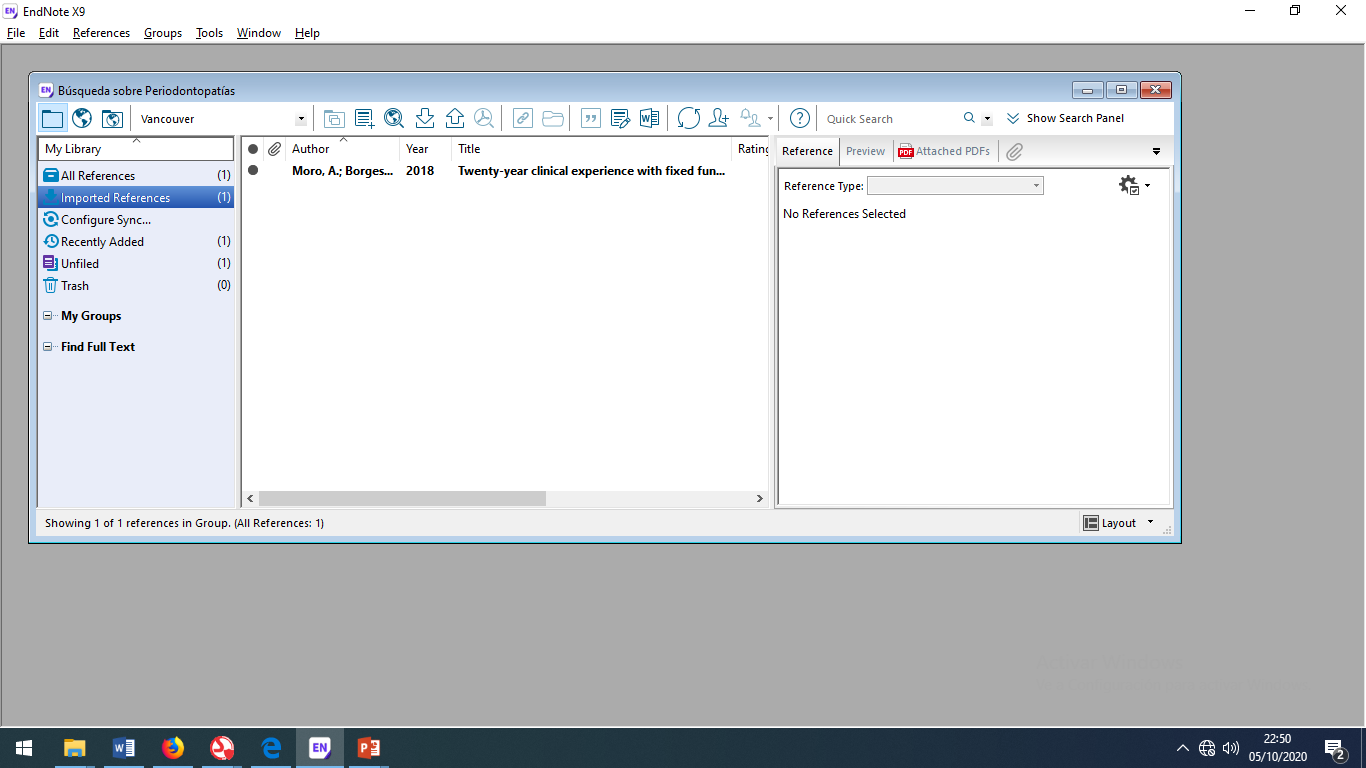 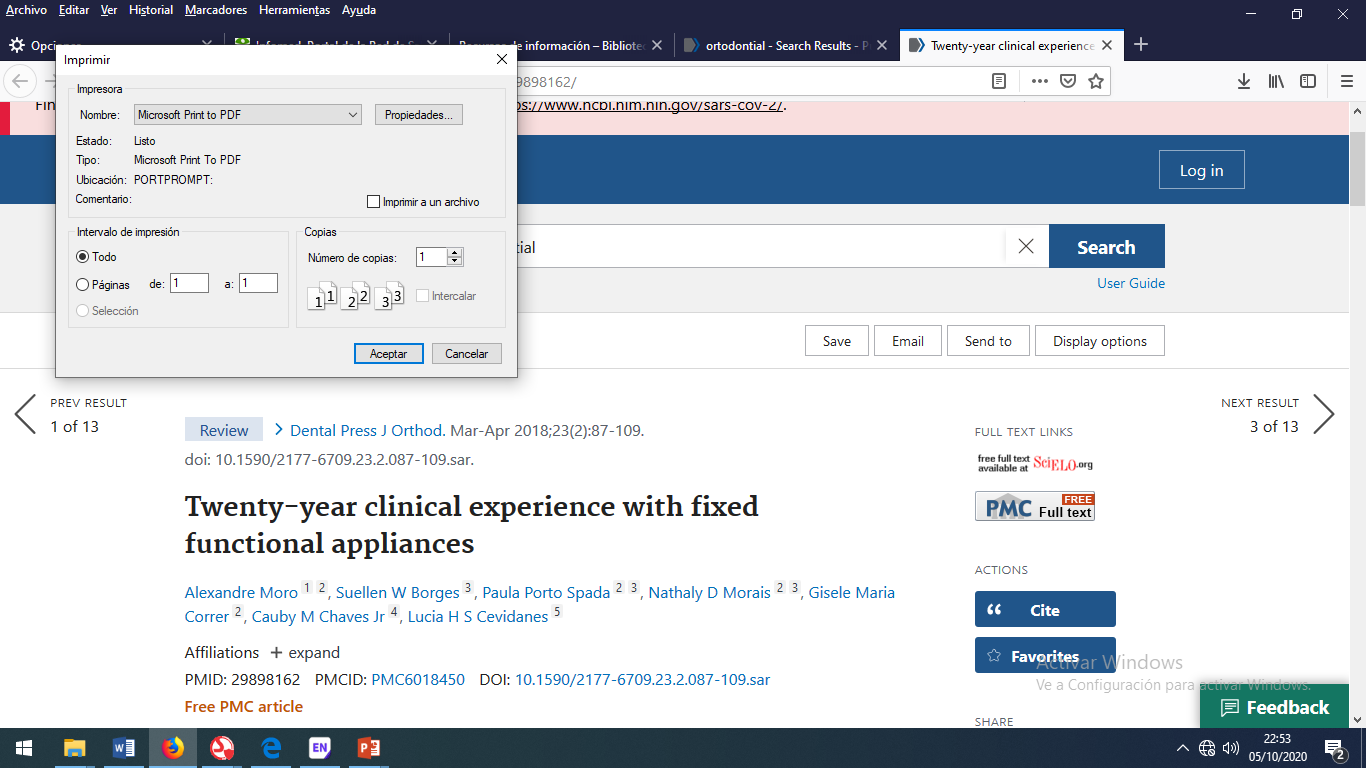 Para bajar el archivo lo podemos imprimir como PDF
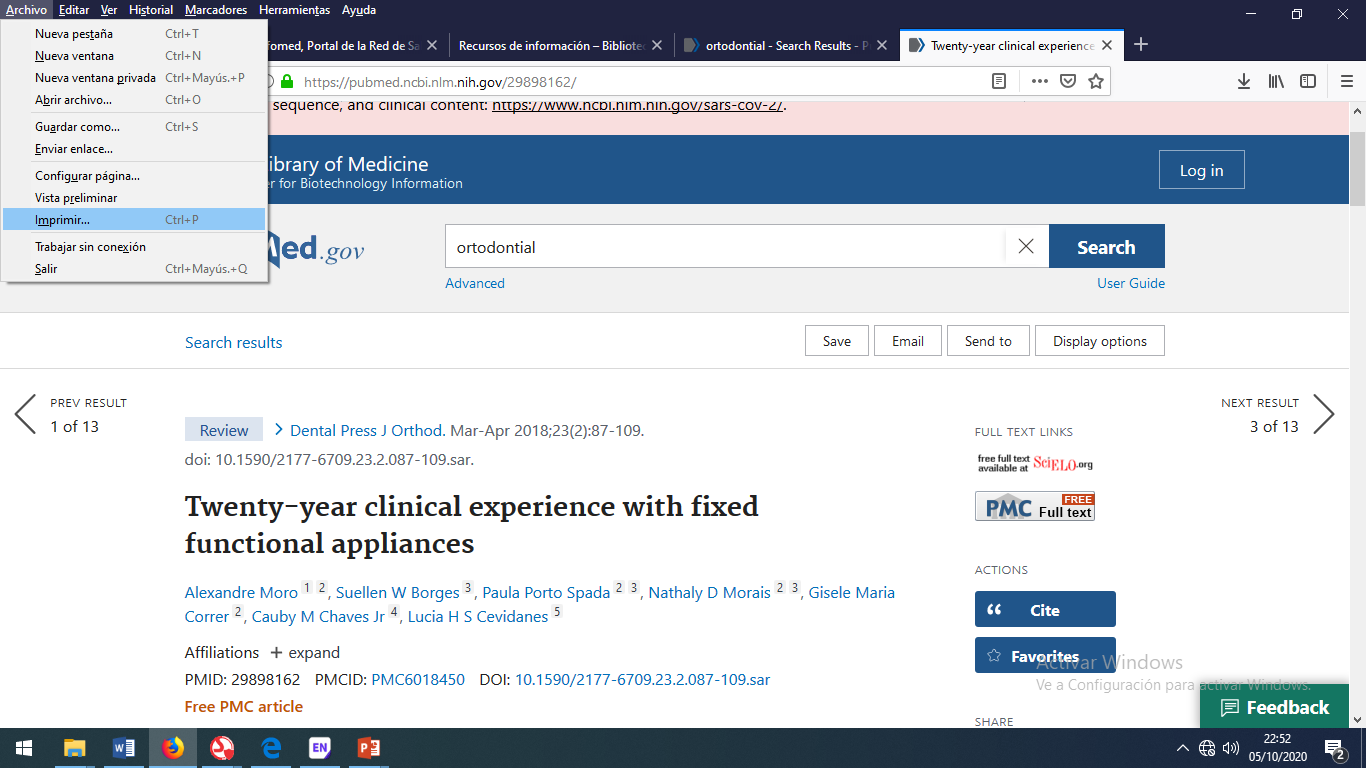 Para bajar el archivo lo podemos imprimir como PDF
Para bajar el archivo lo podemos imprimir como PDF
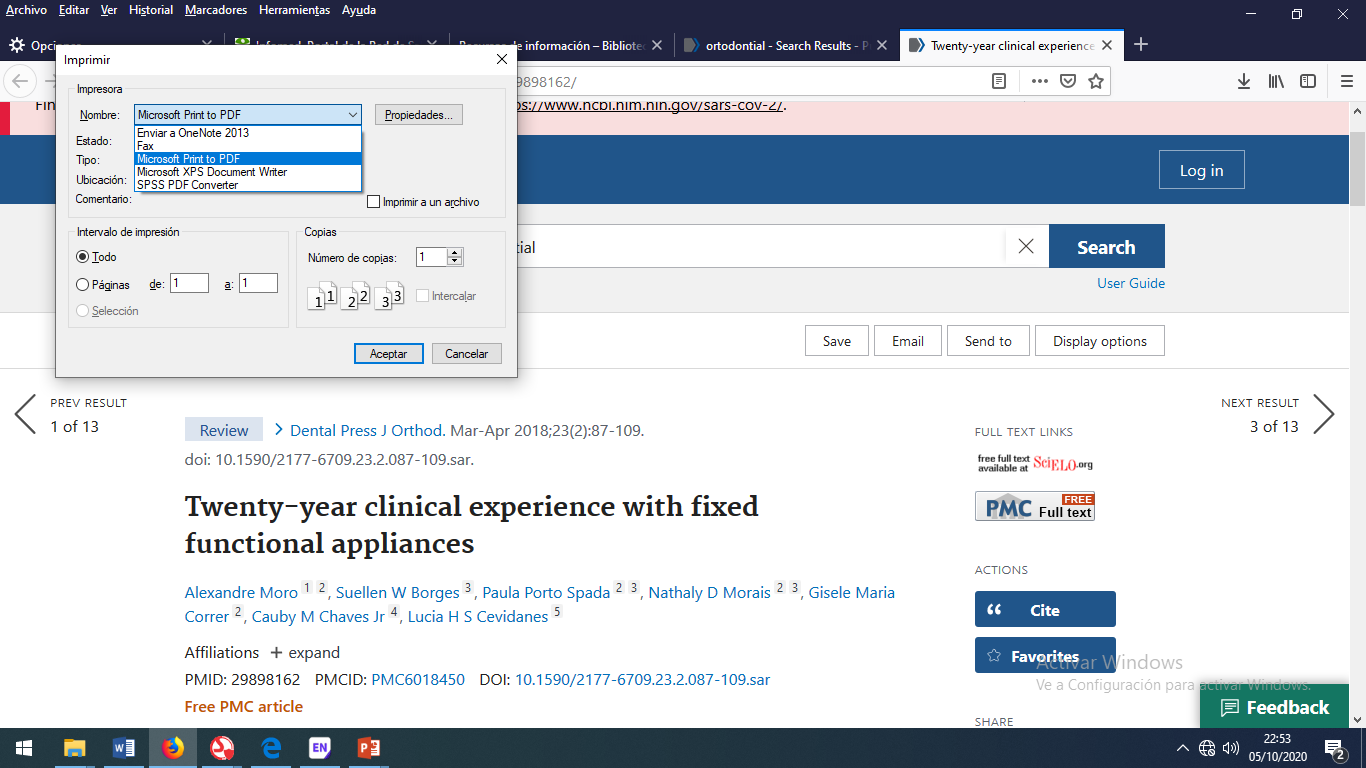 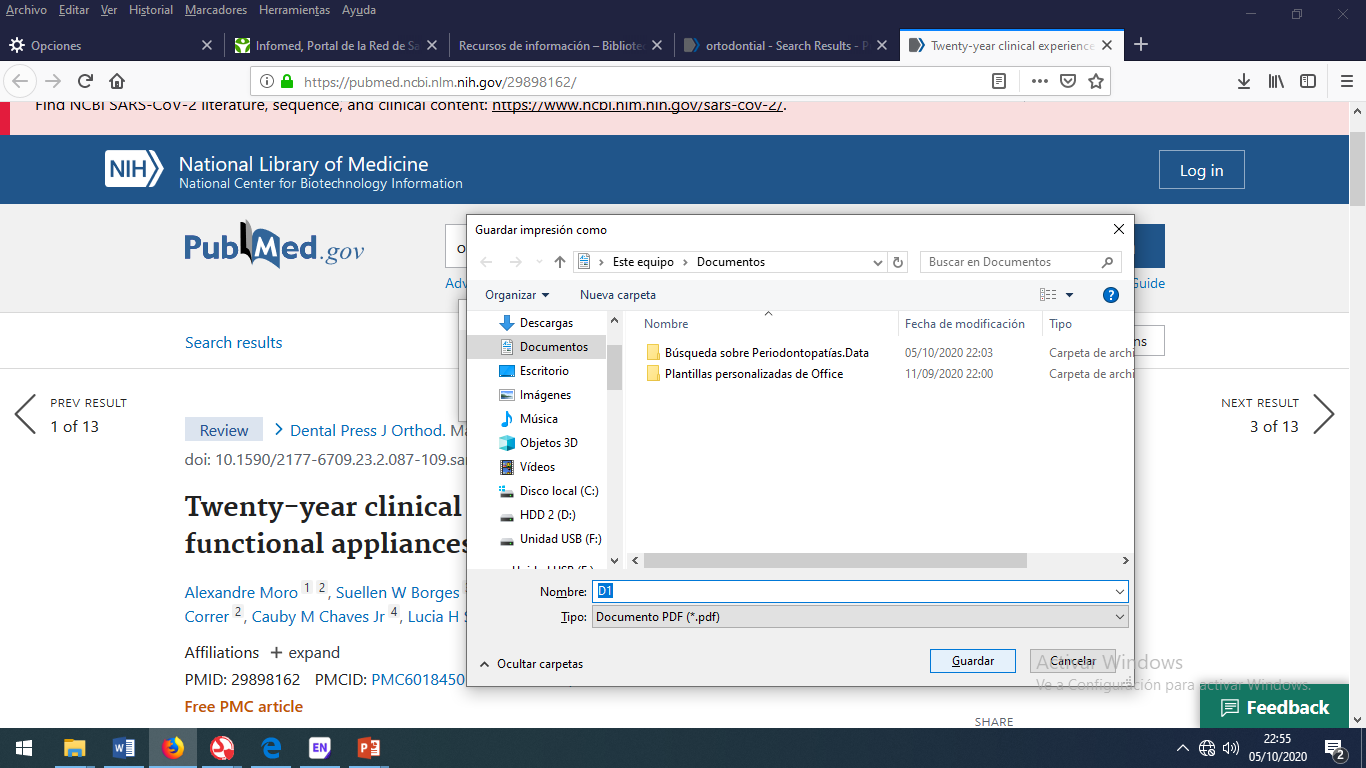 Guardamos el archivo como PDF
Escribimos un nombre, en este caso D1 documento 1
Para bajar el archivo lo podemos imprimir como PDF
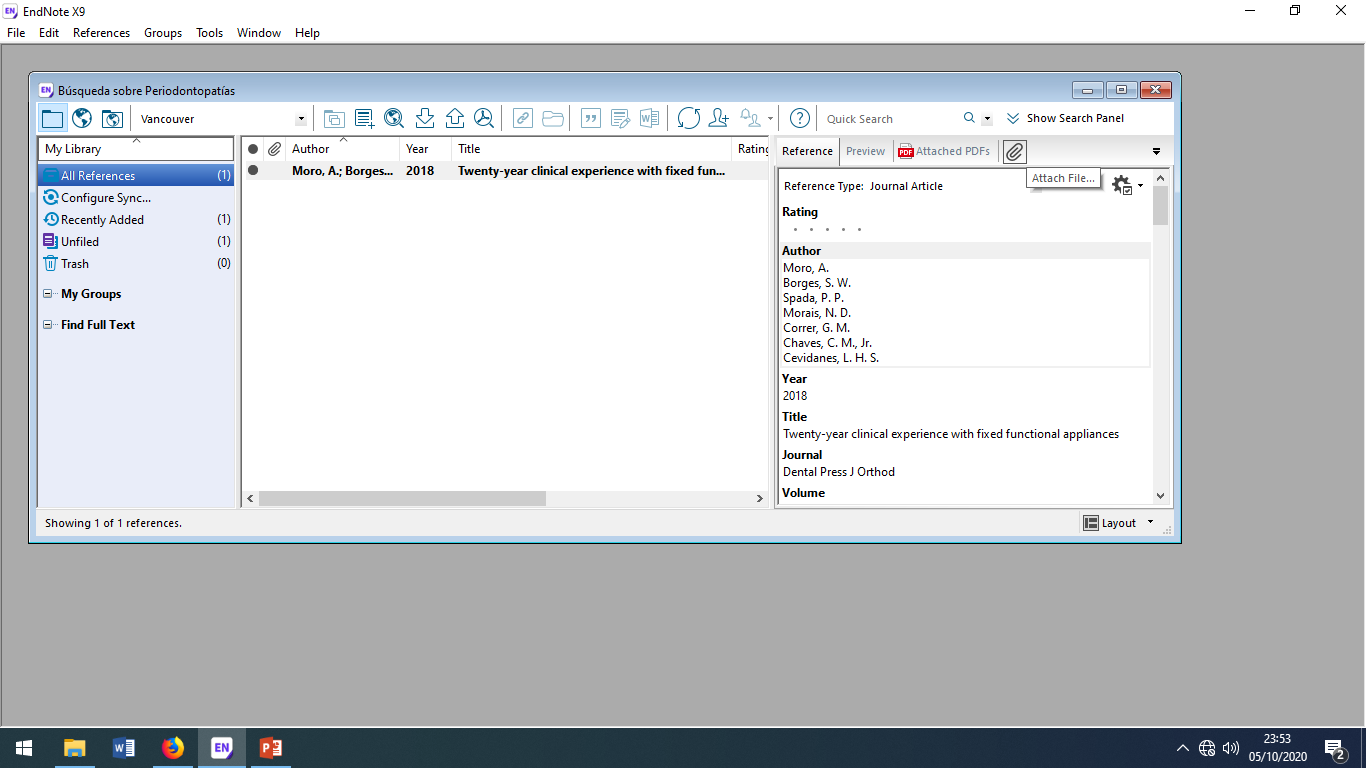 Aquí podemos introducir el documento para después trabajar en el artículo o informe de investigación
Una vez guardado en archivo .PDF es posible incorporarlo al EndNote X9
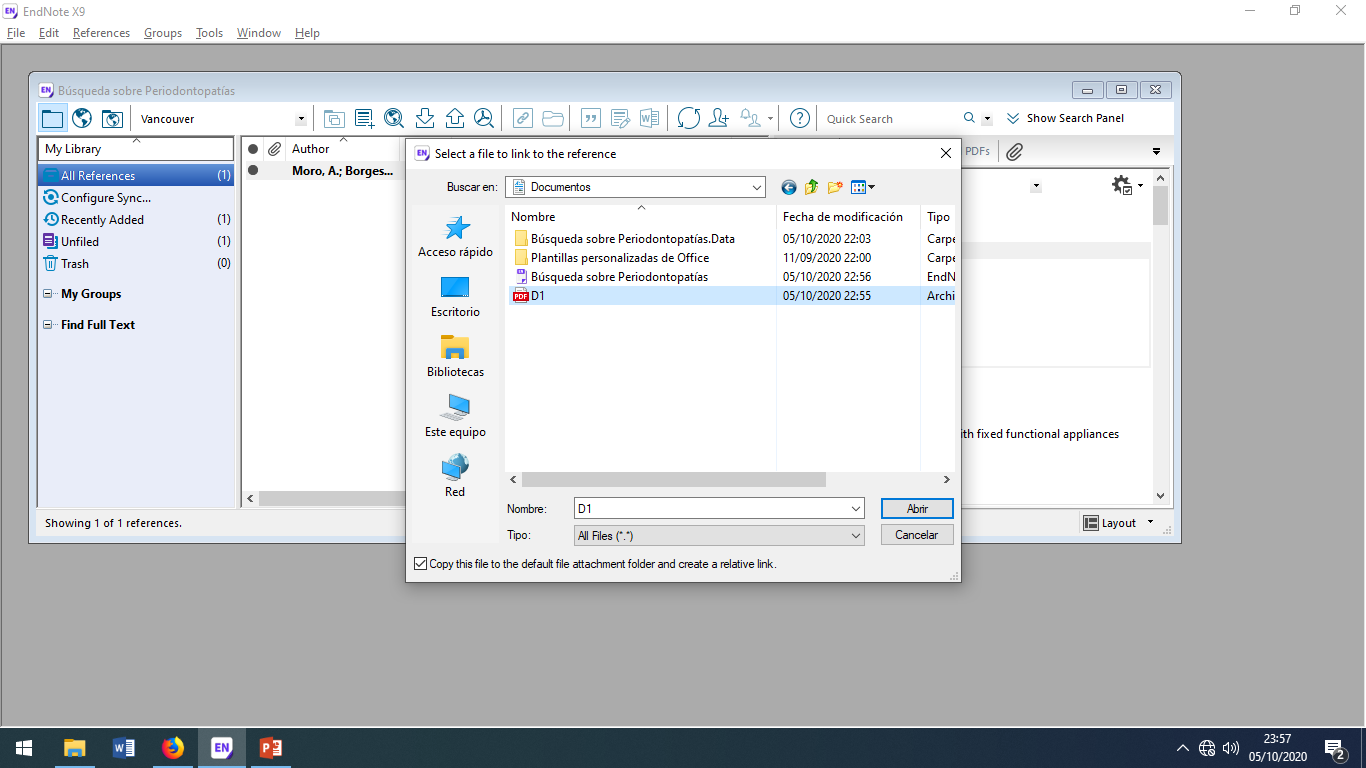 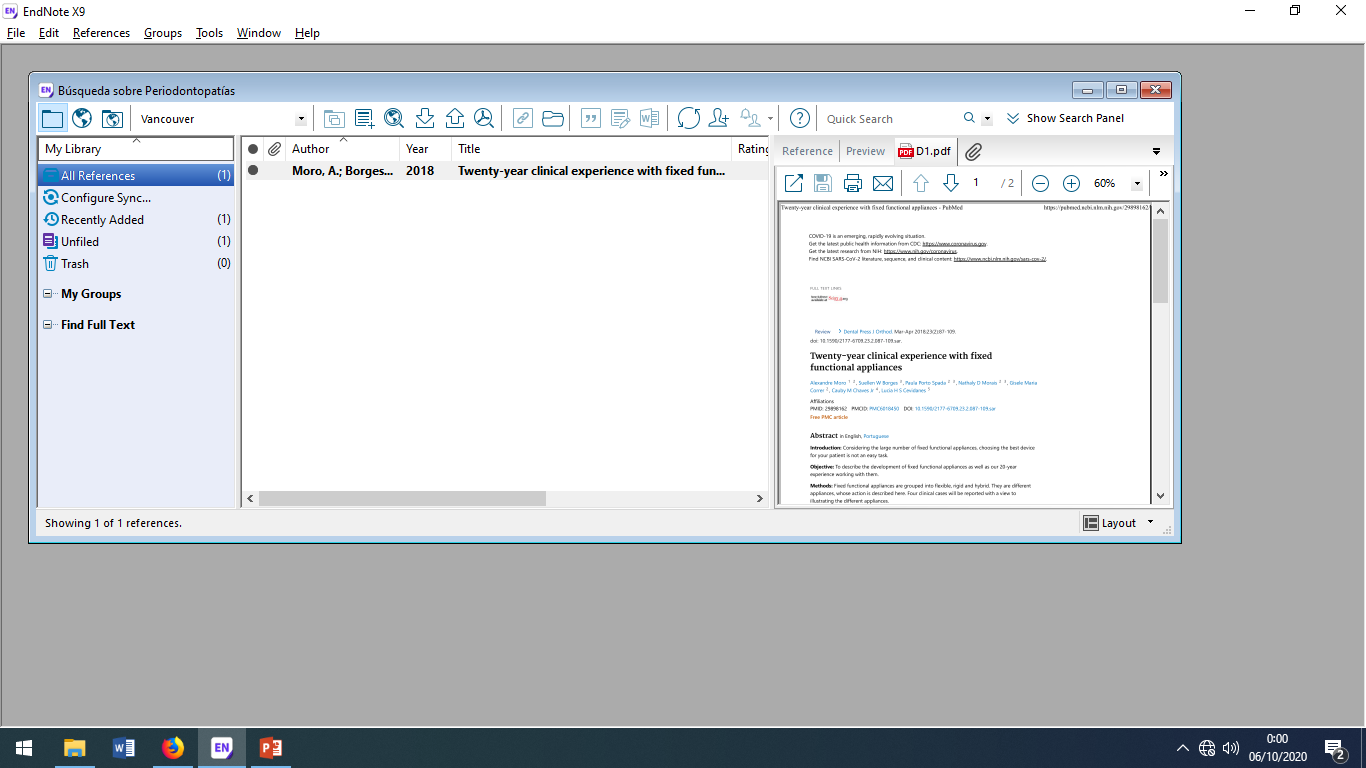 Aquí lo tienes todo, referencia y artículo.